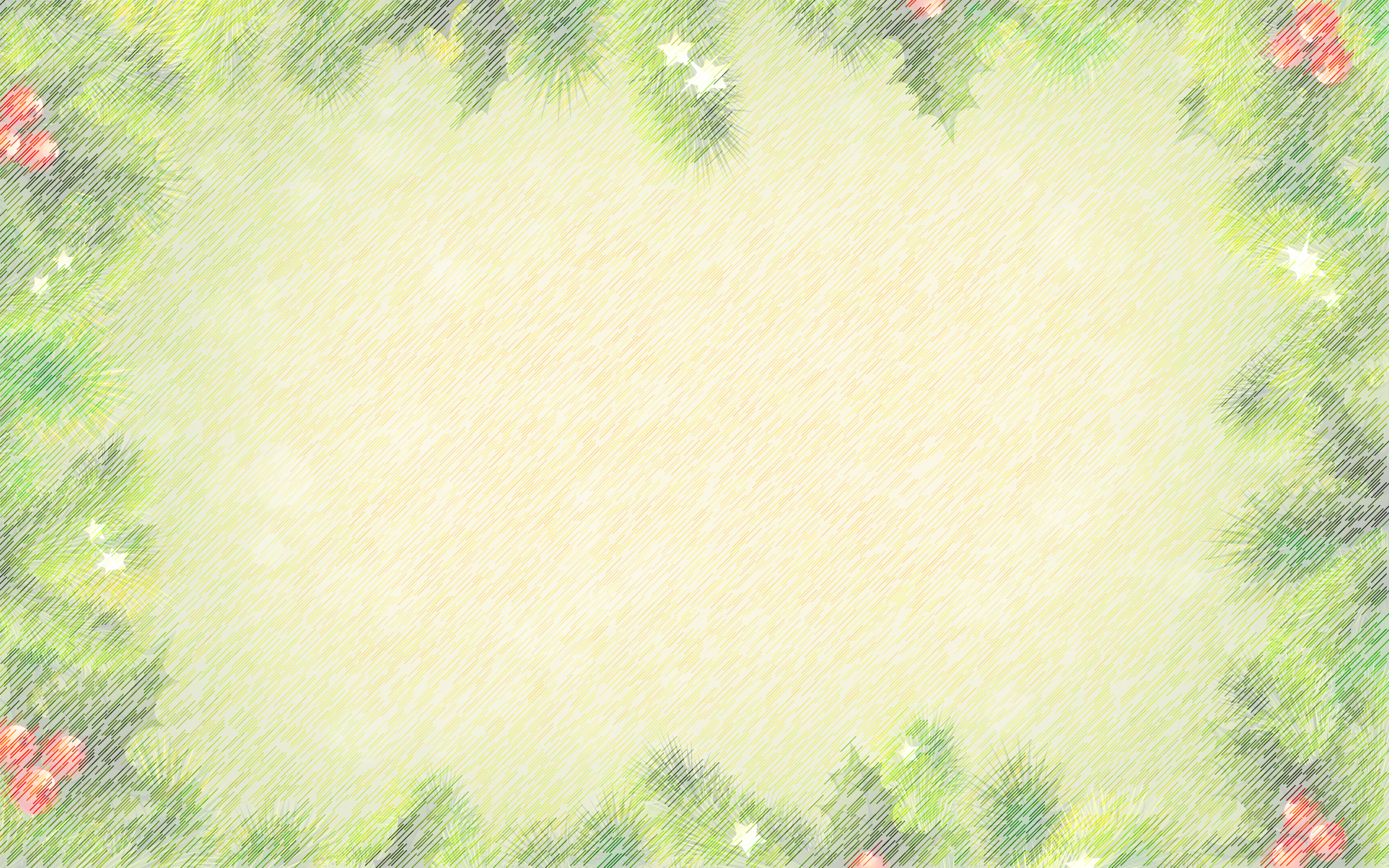 Тема проекта: «Новый год у ворот»Группа №9 «Совята»
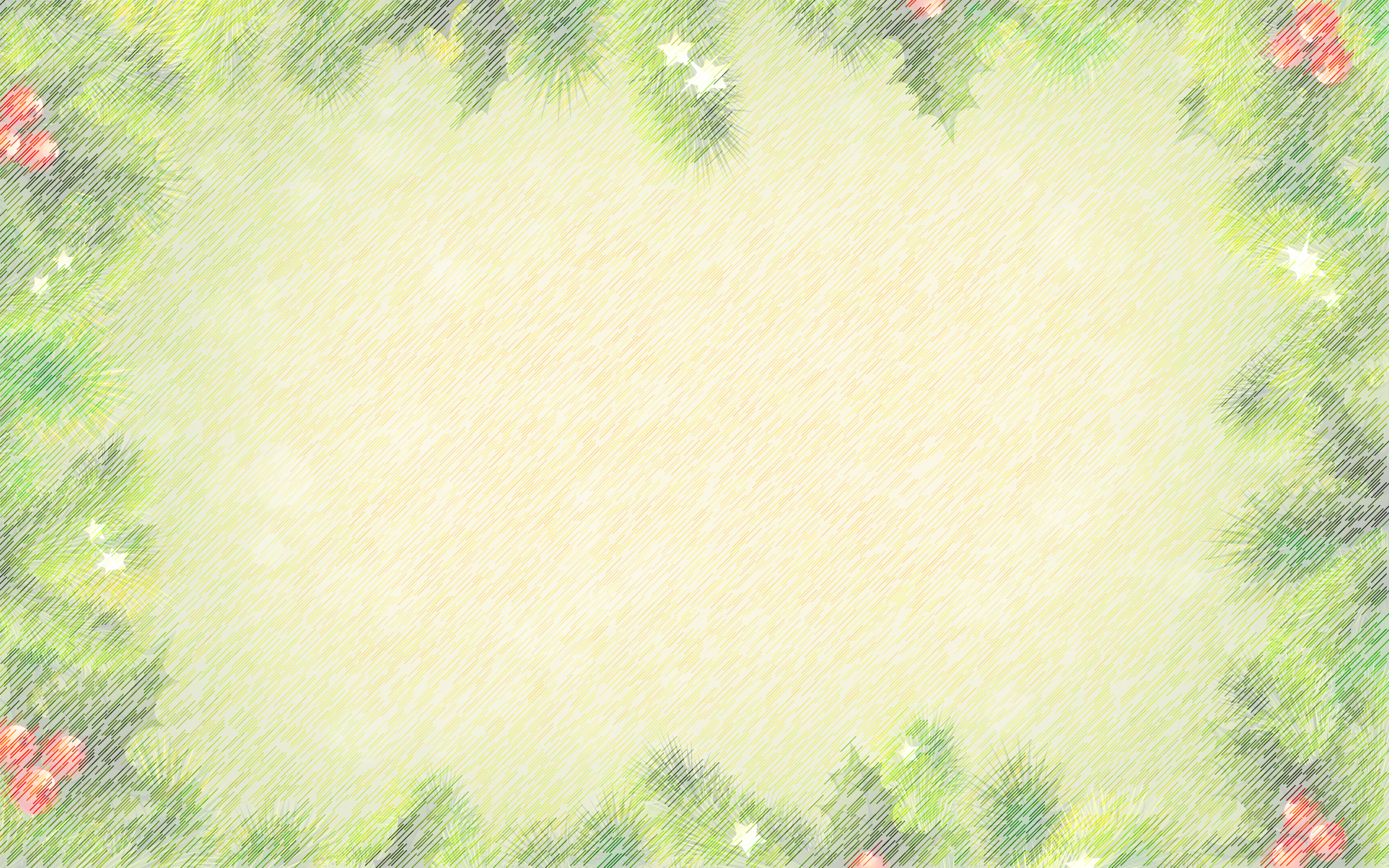 Наше творчество
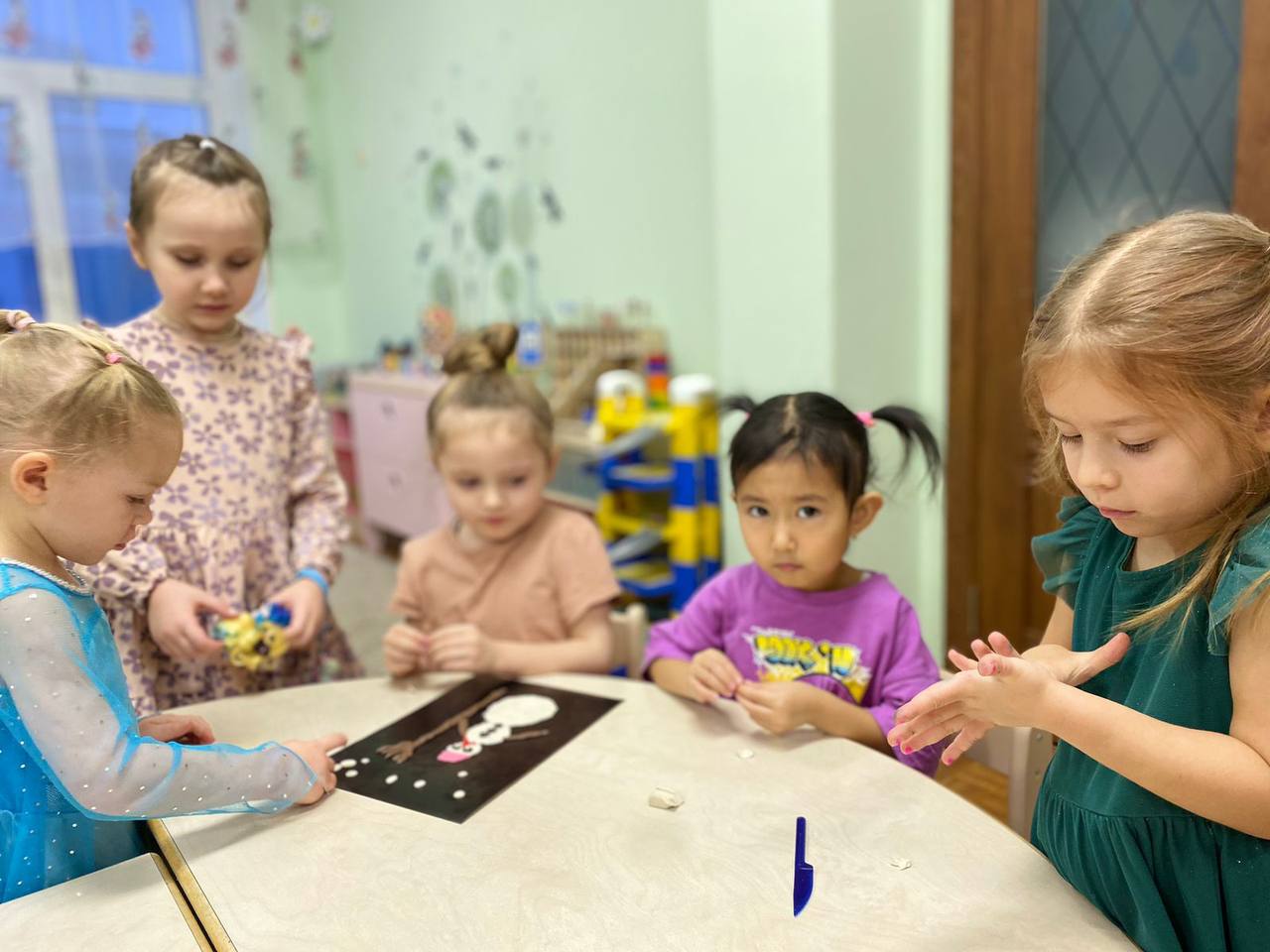 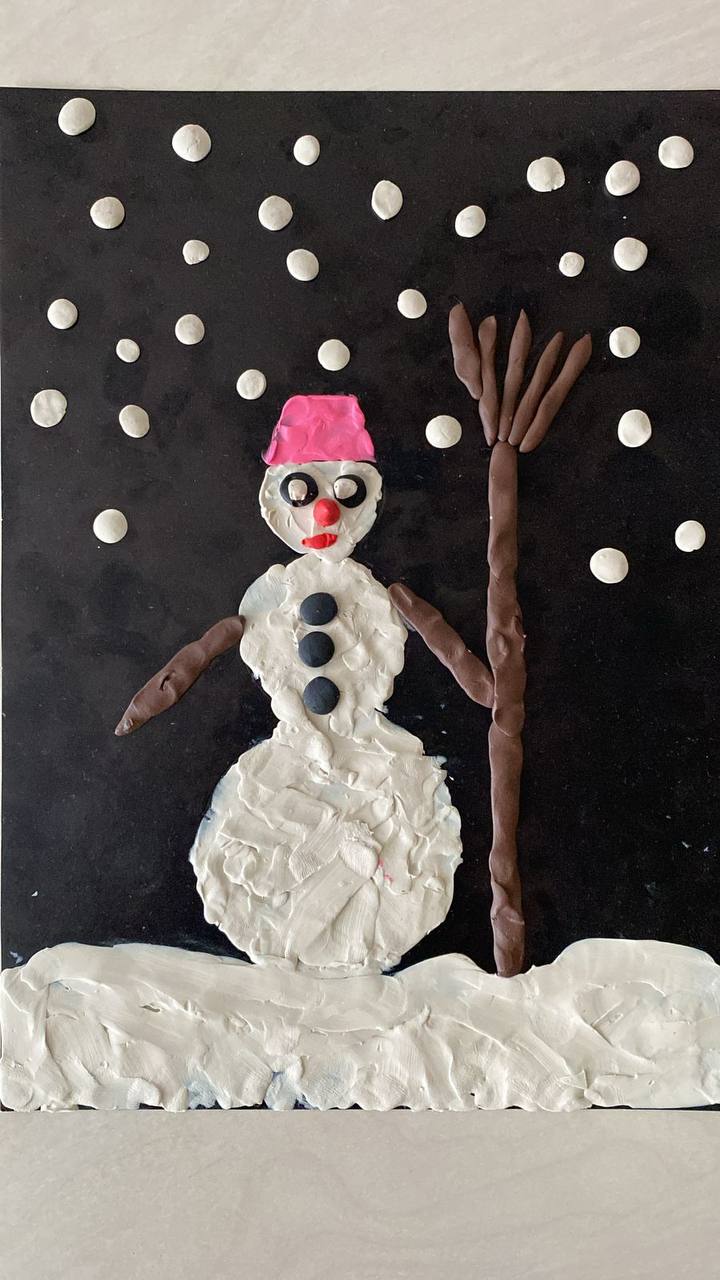 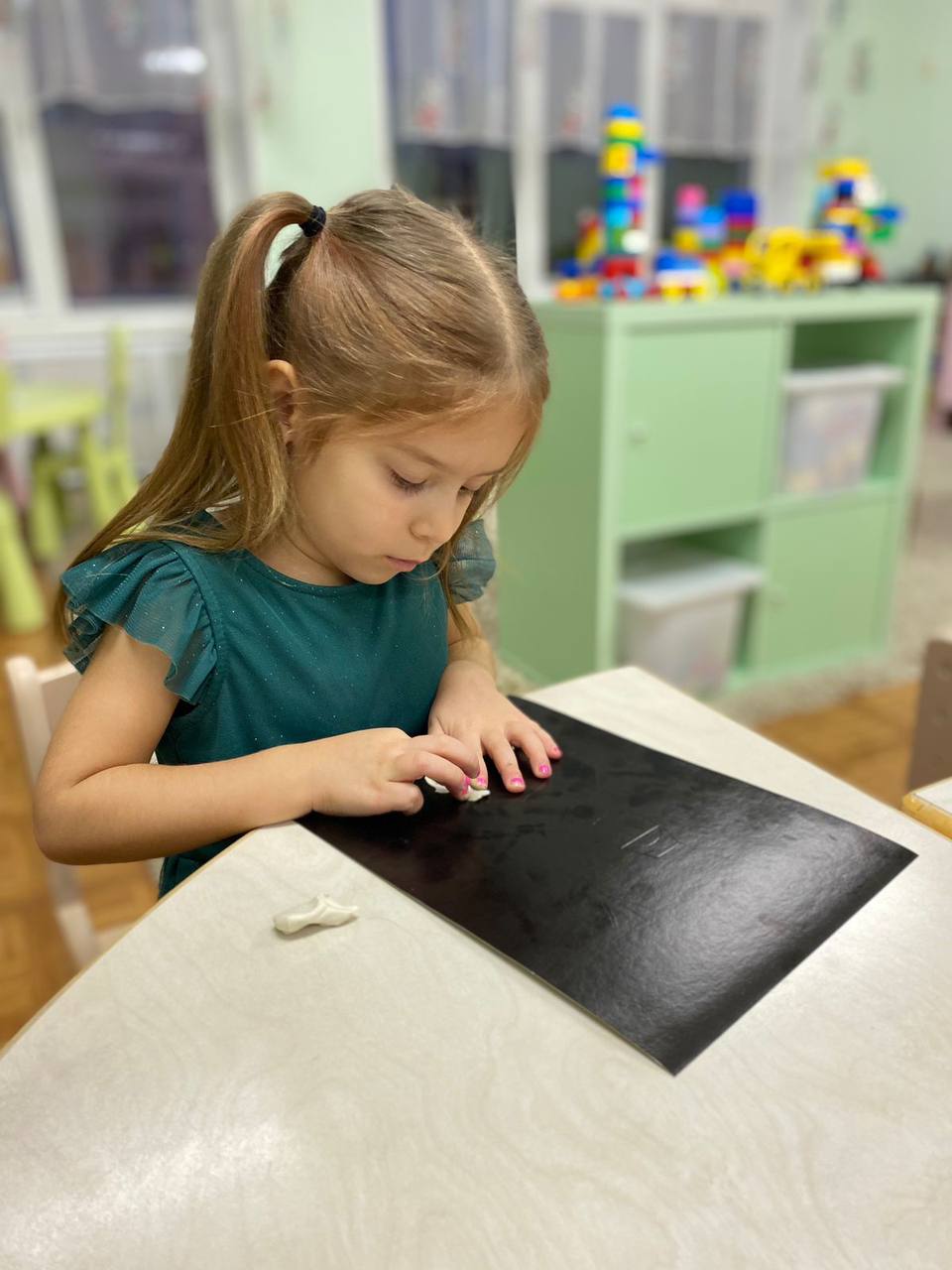 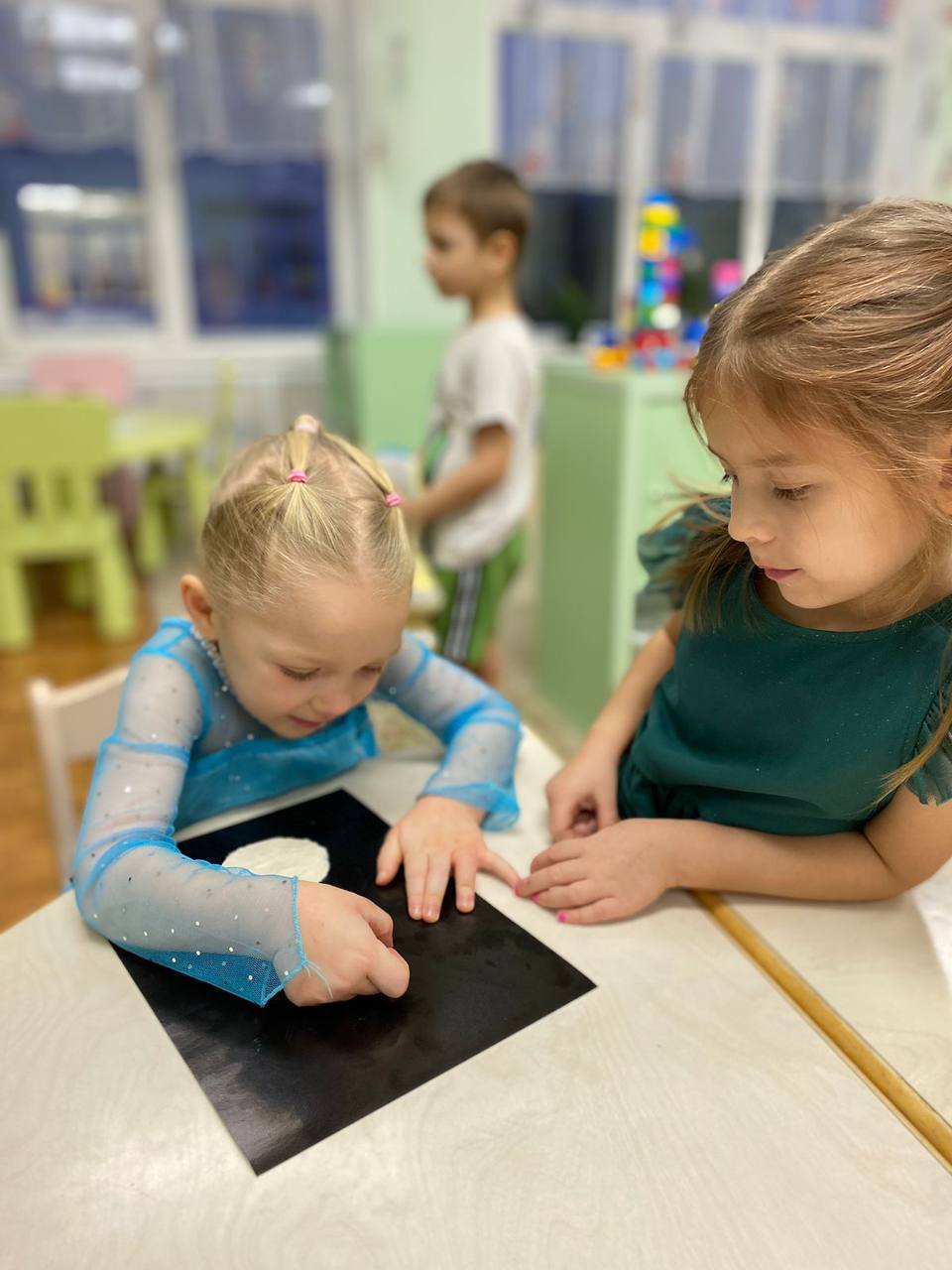 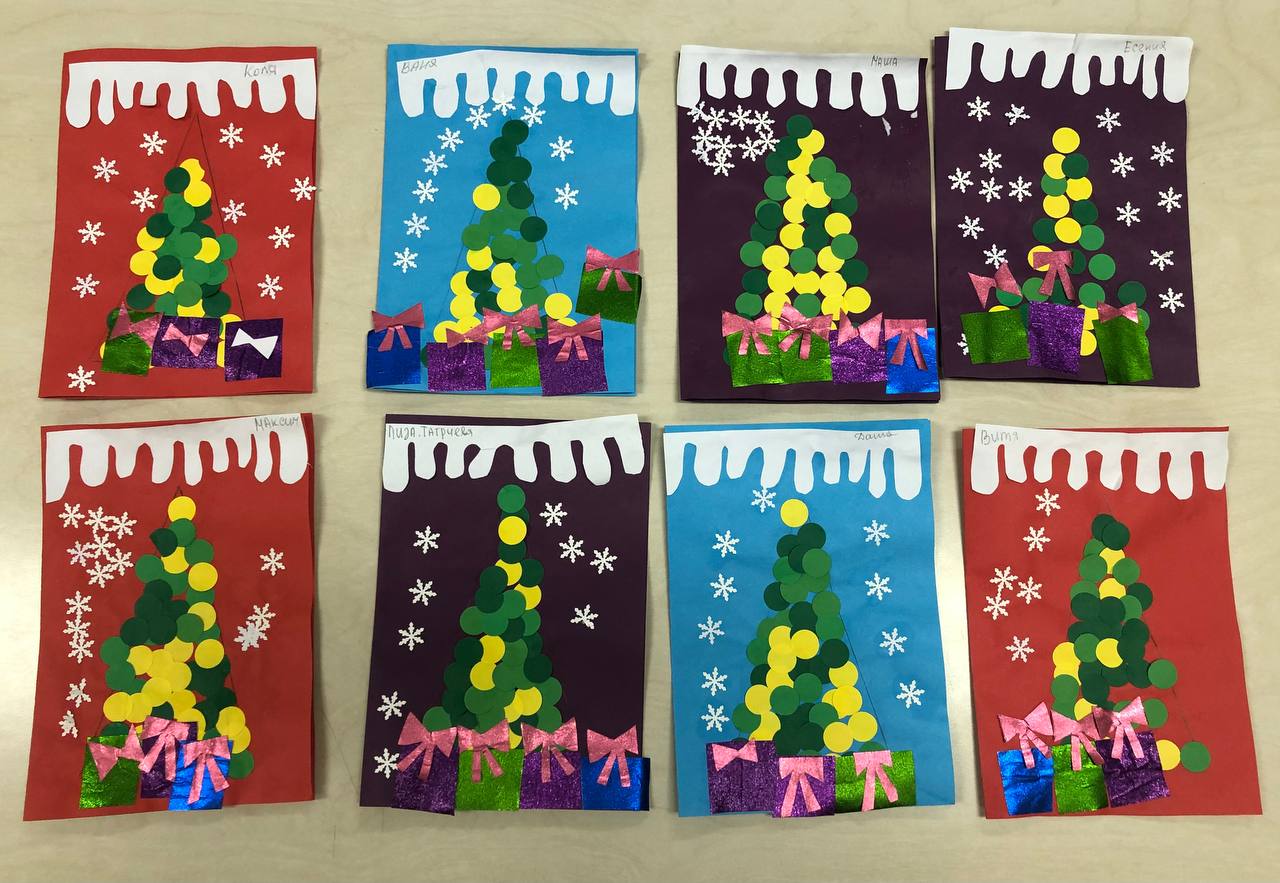 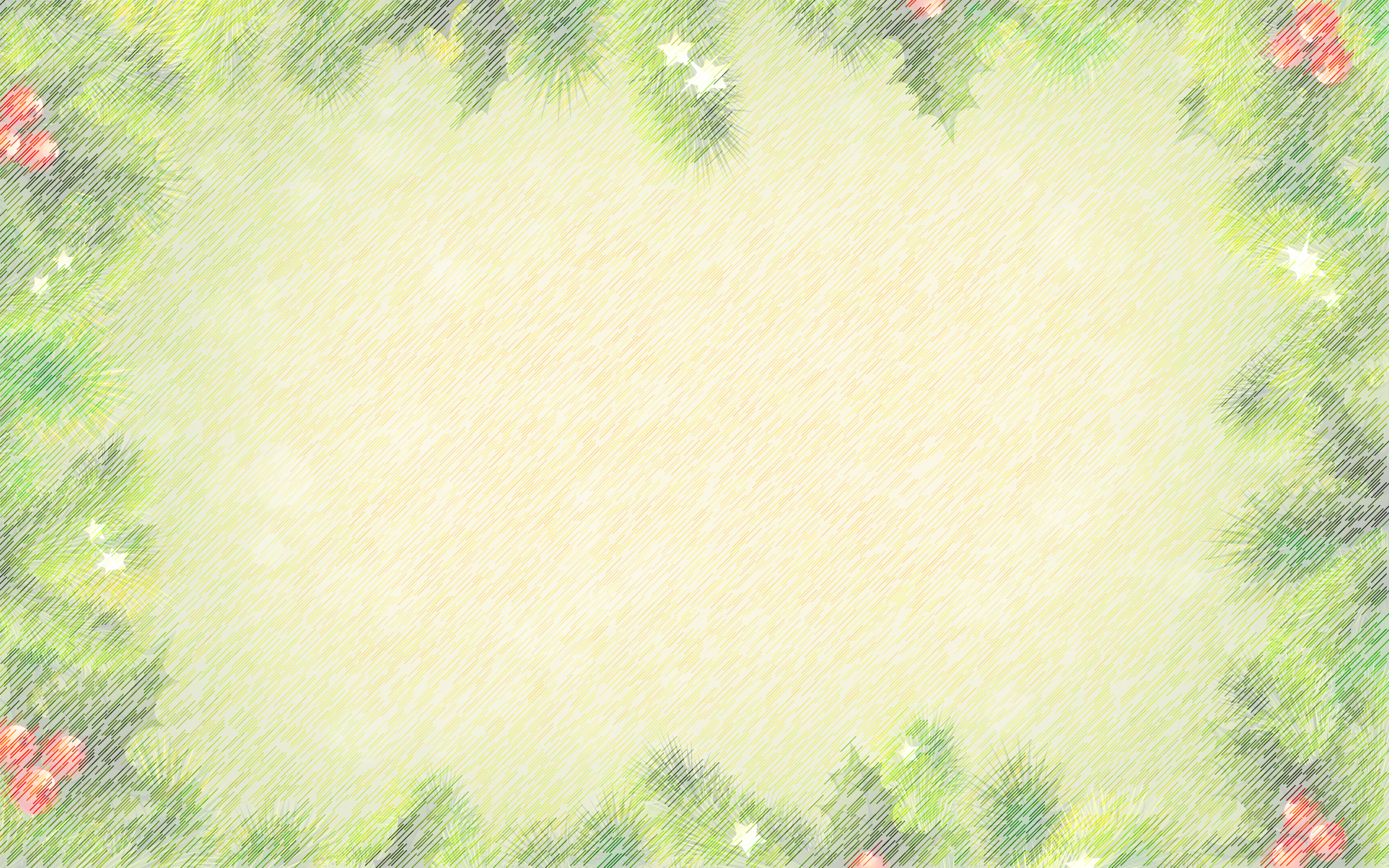 Мы играем
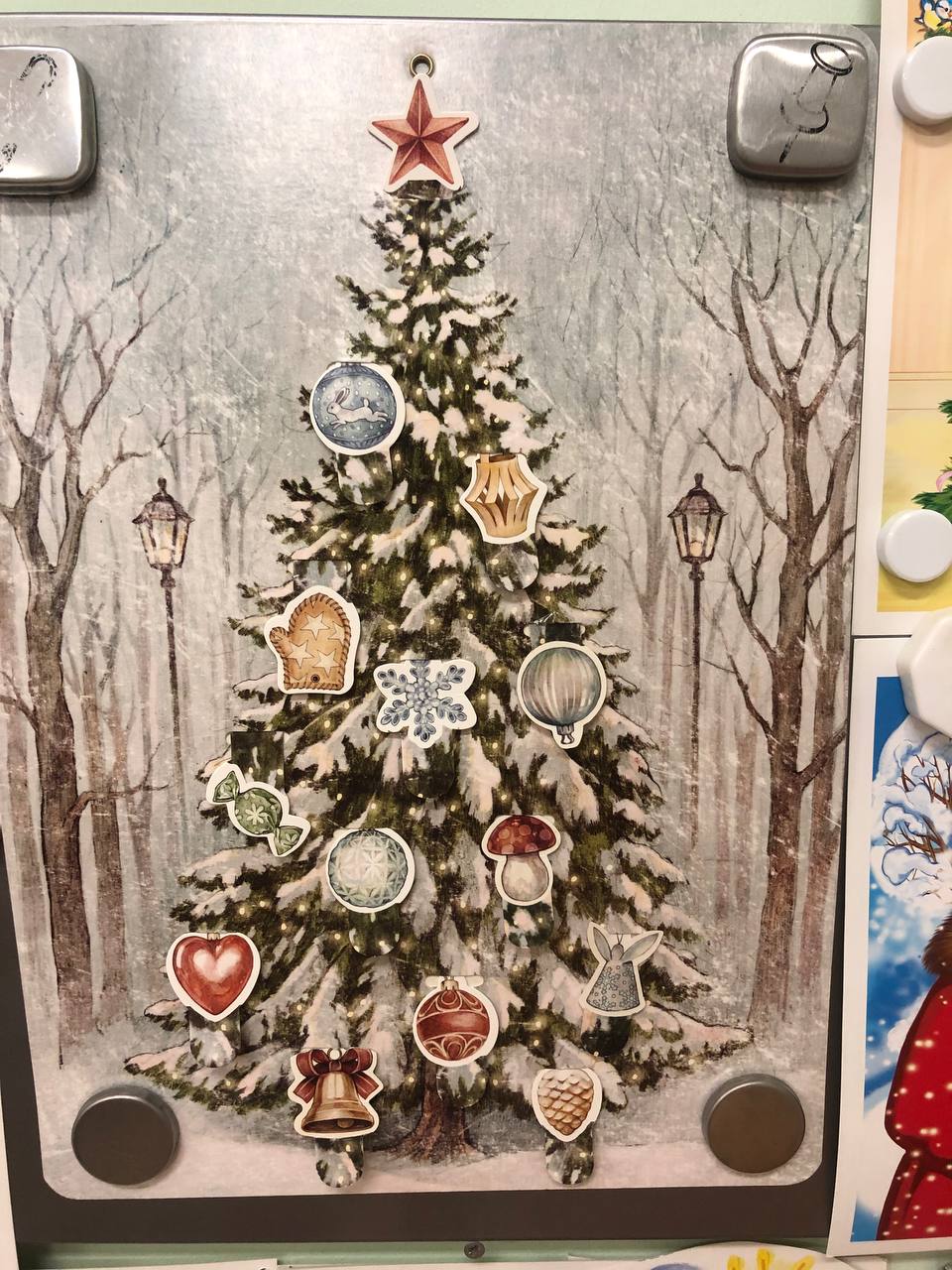 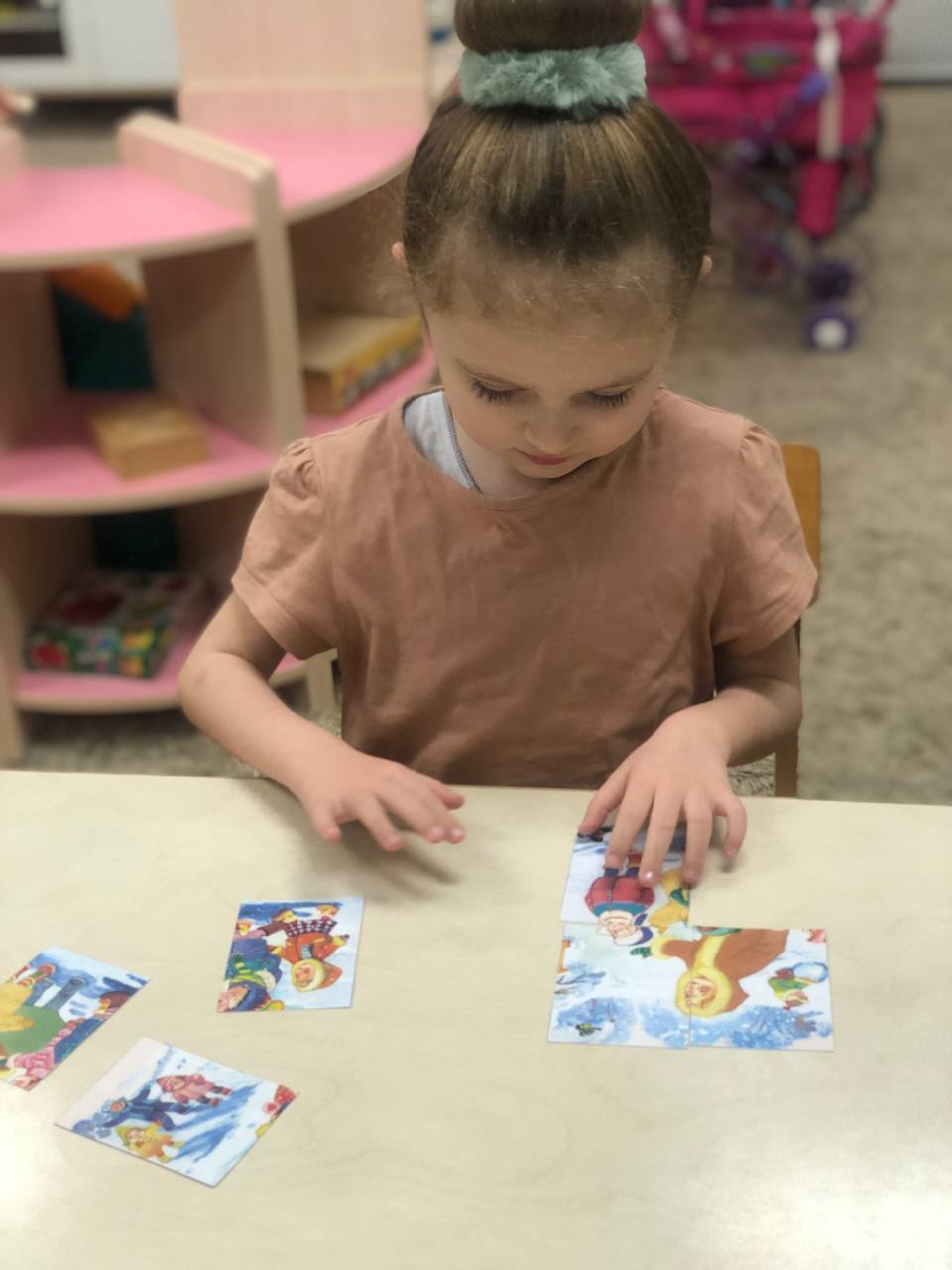 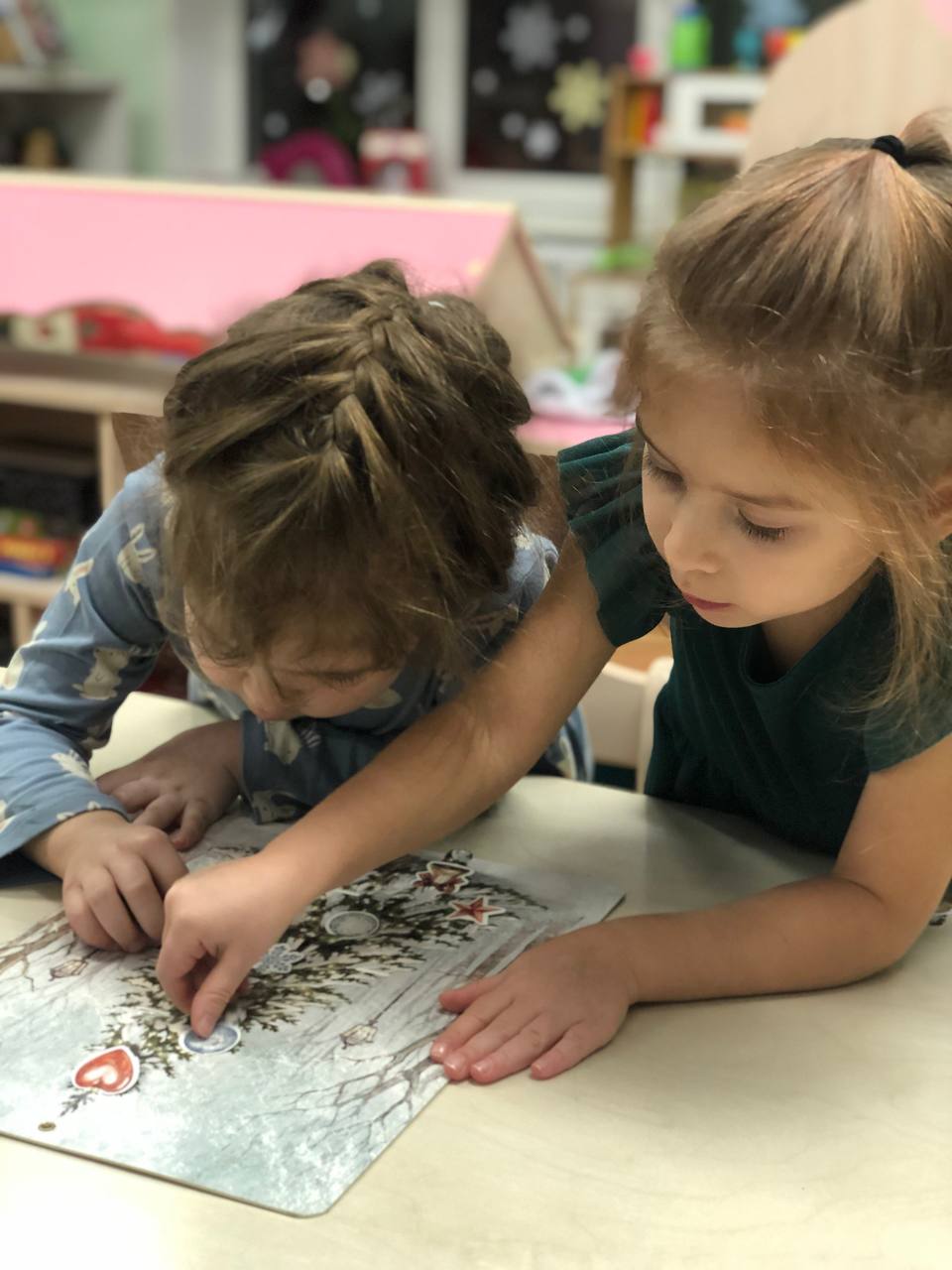 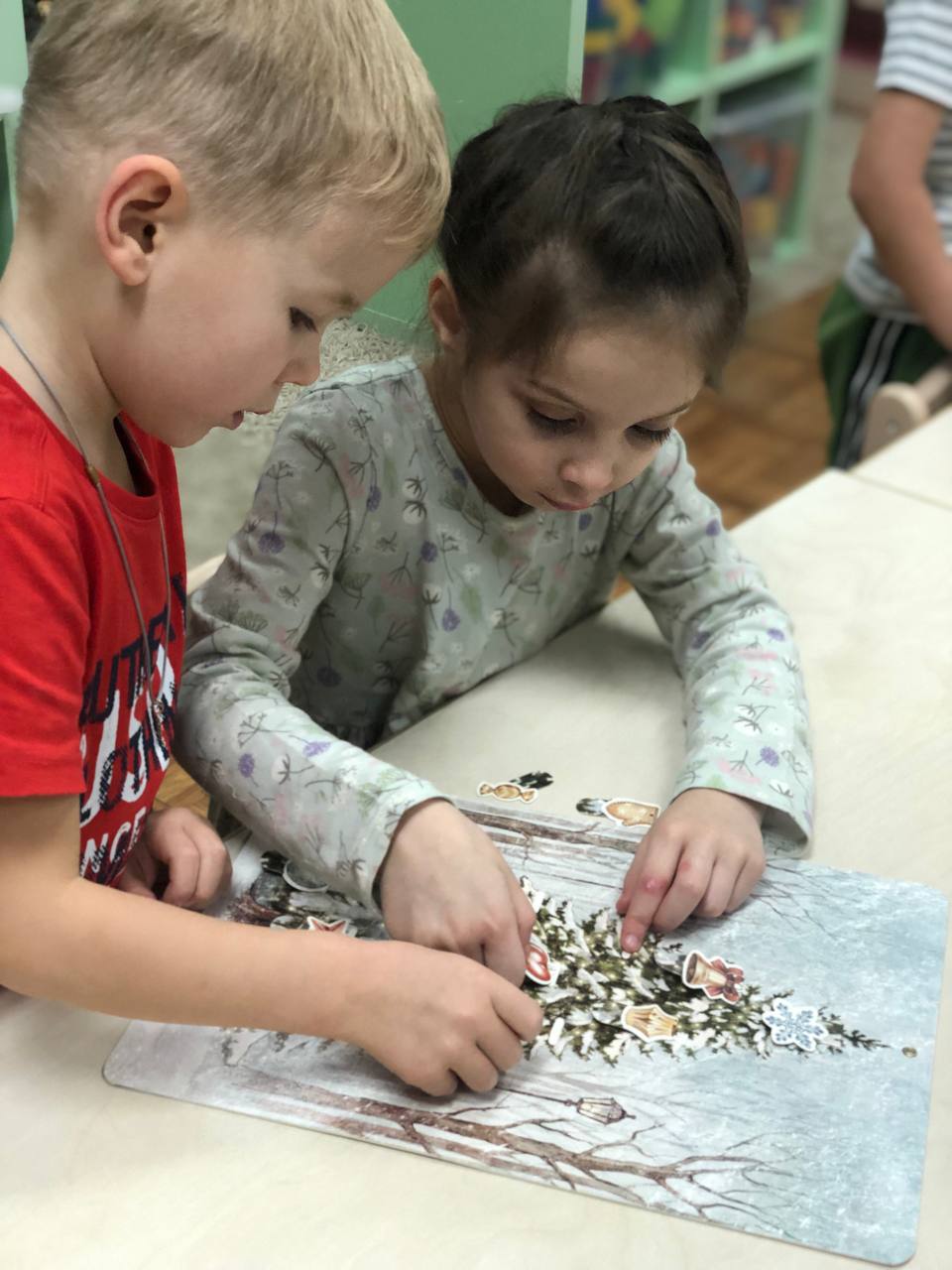 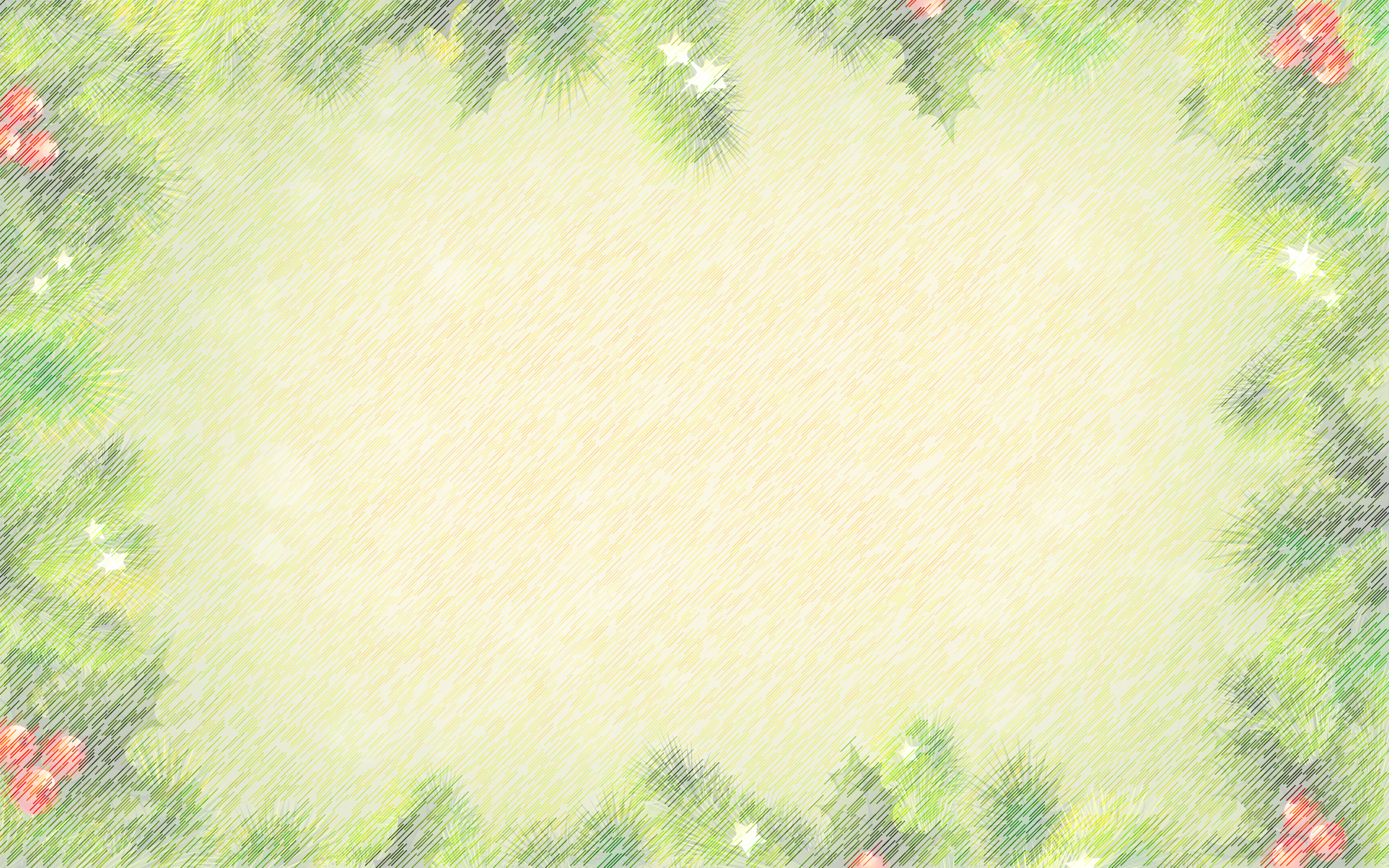 Изготовление цветных льдинок
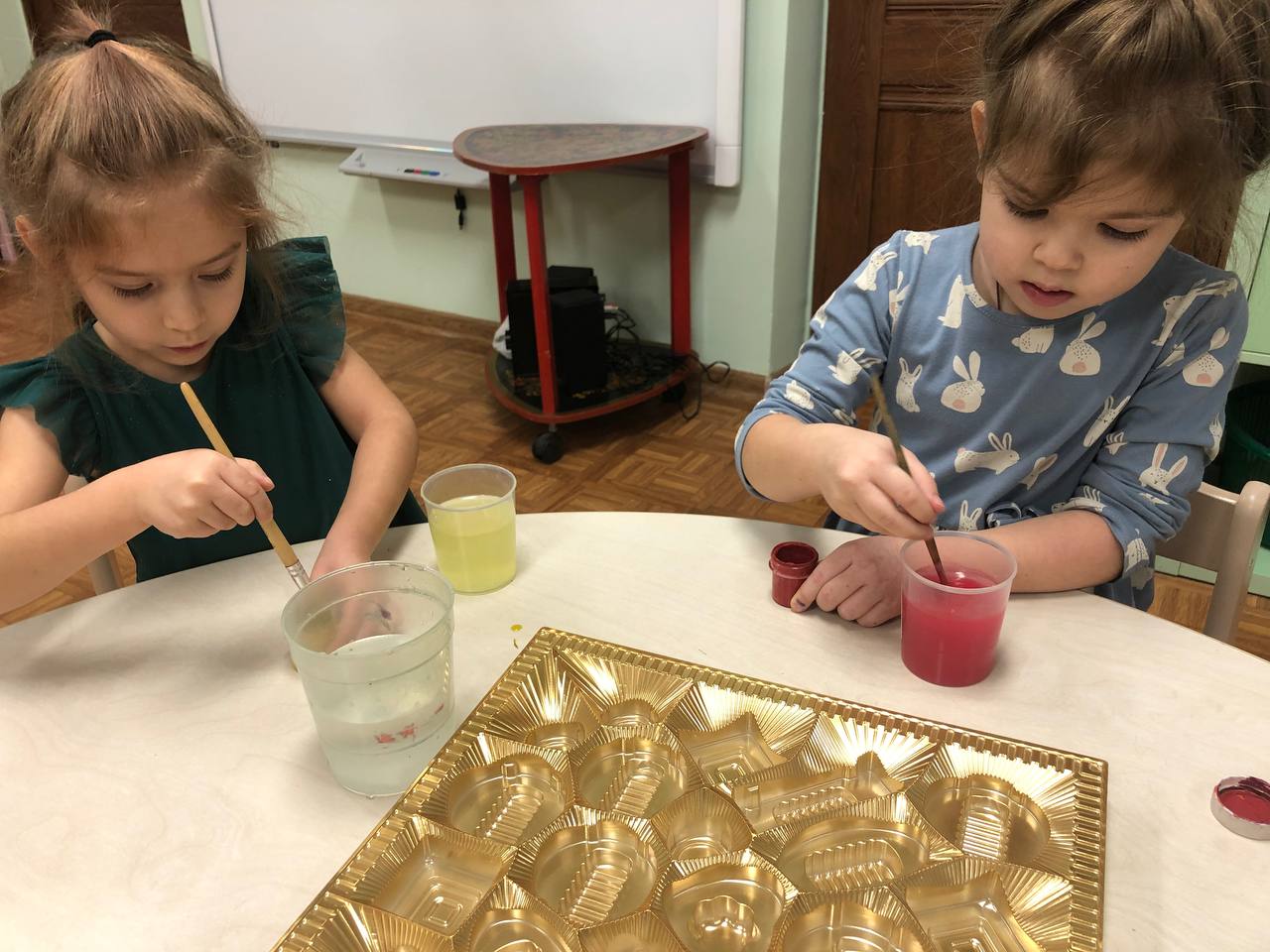 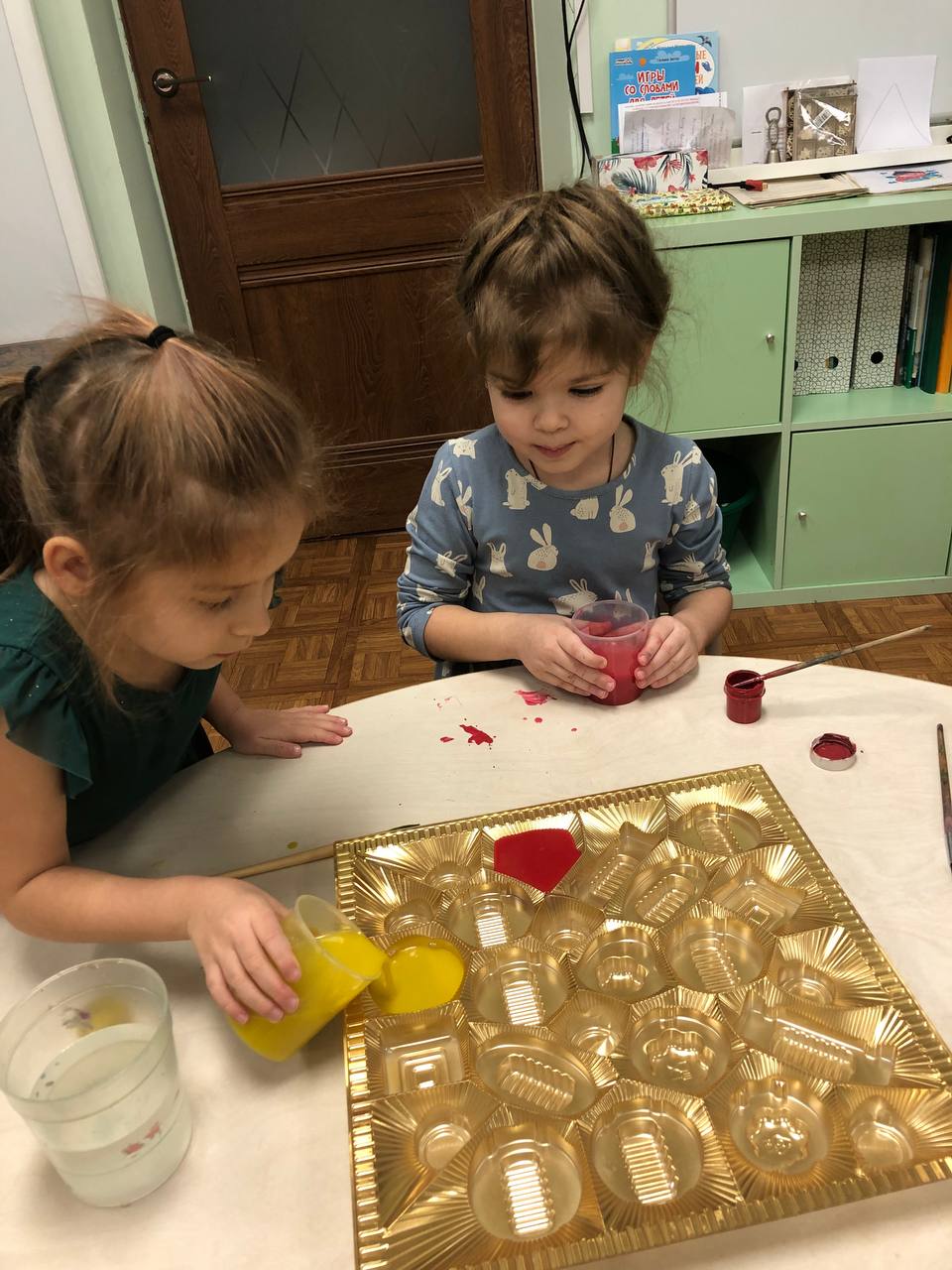 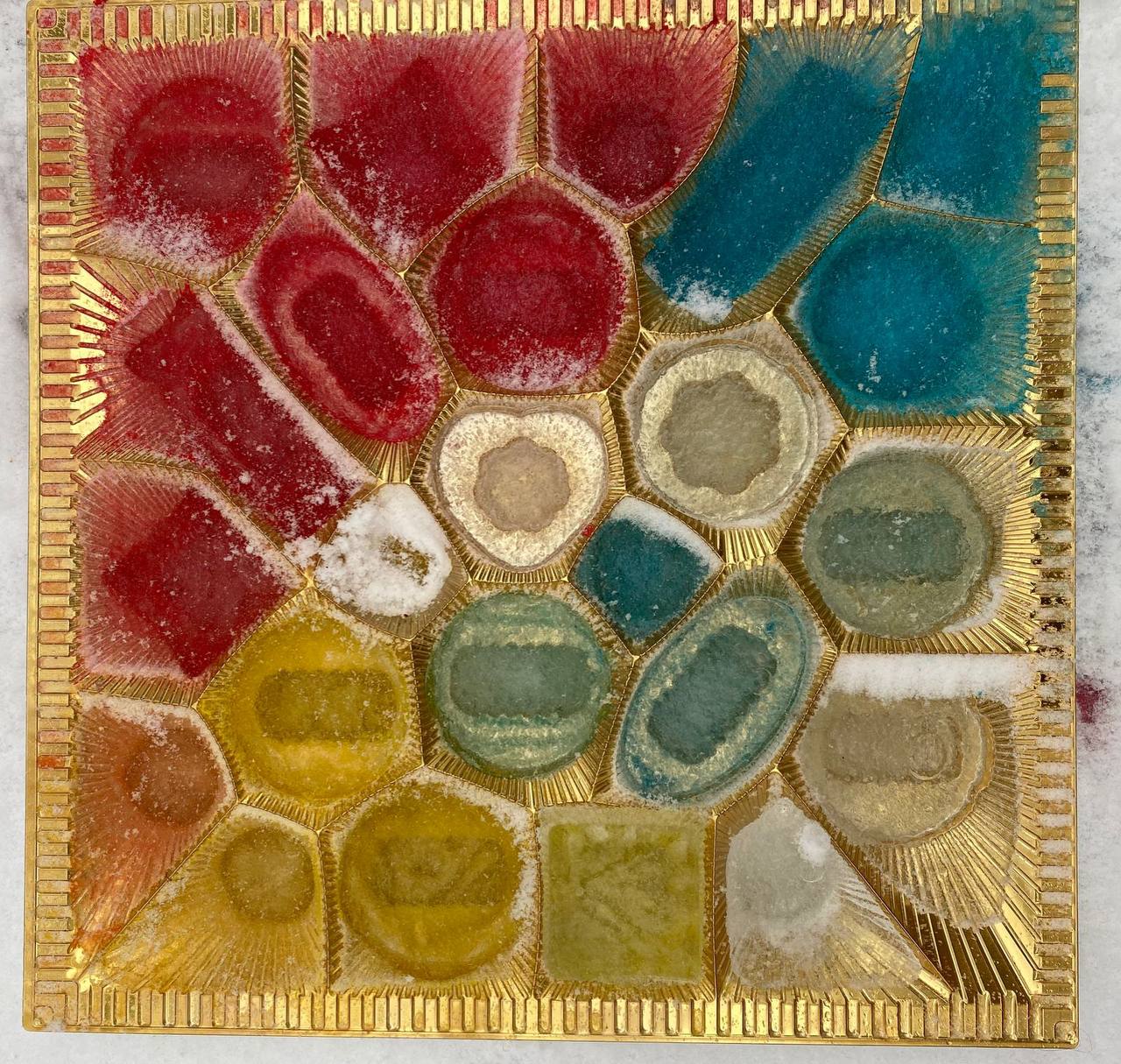 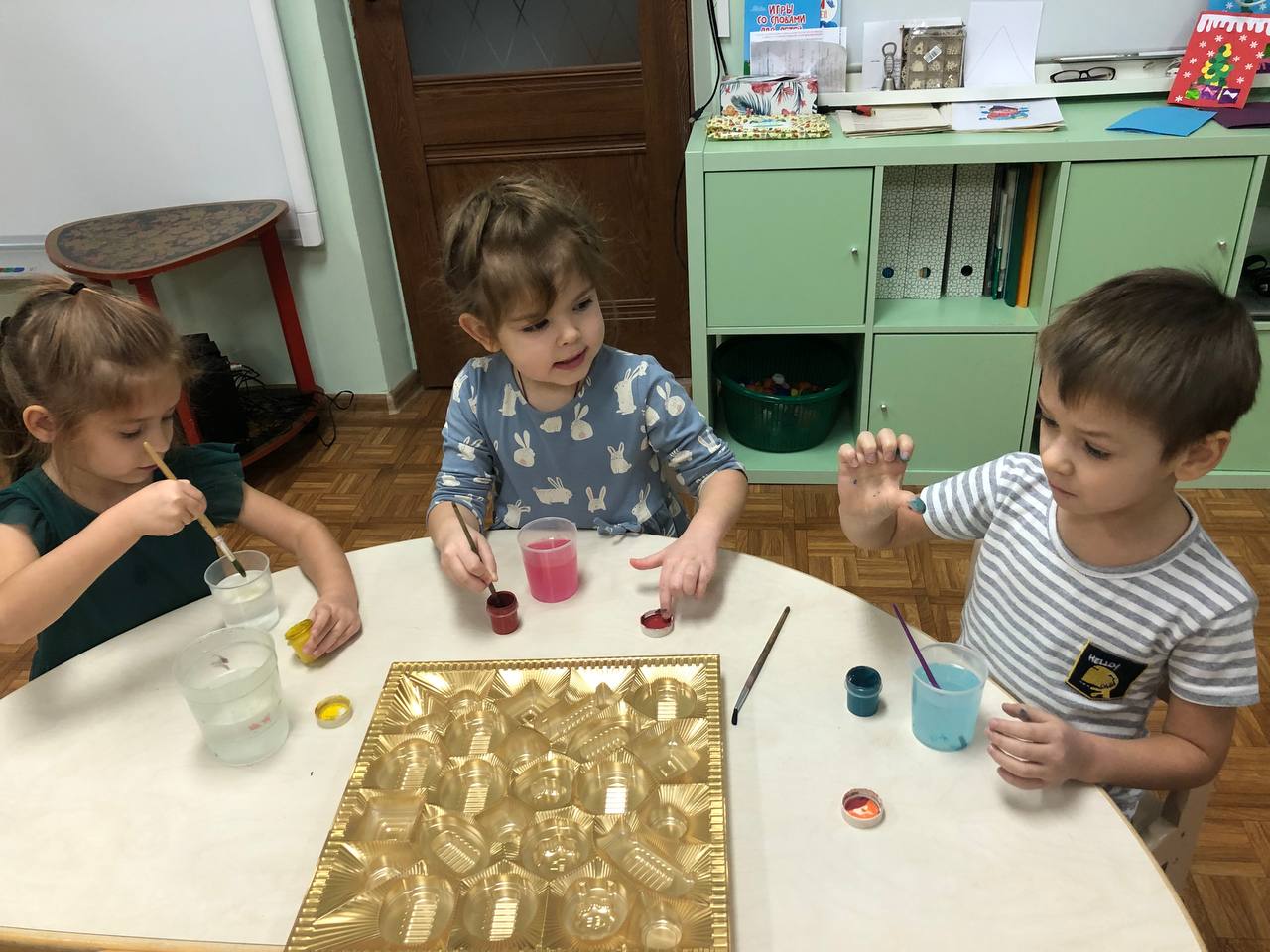 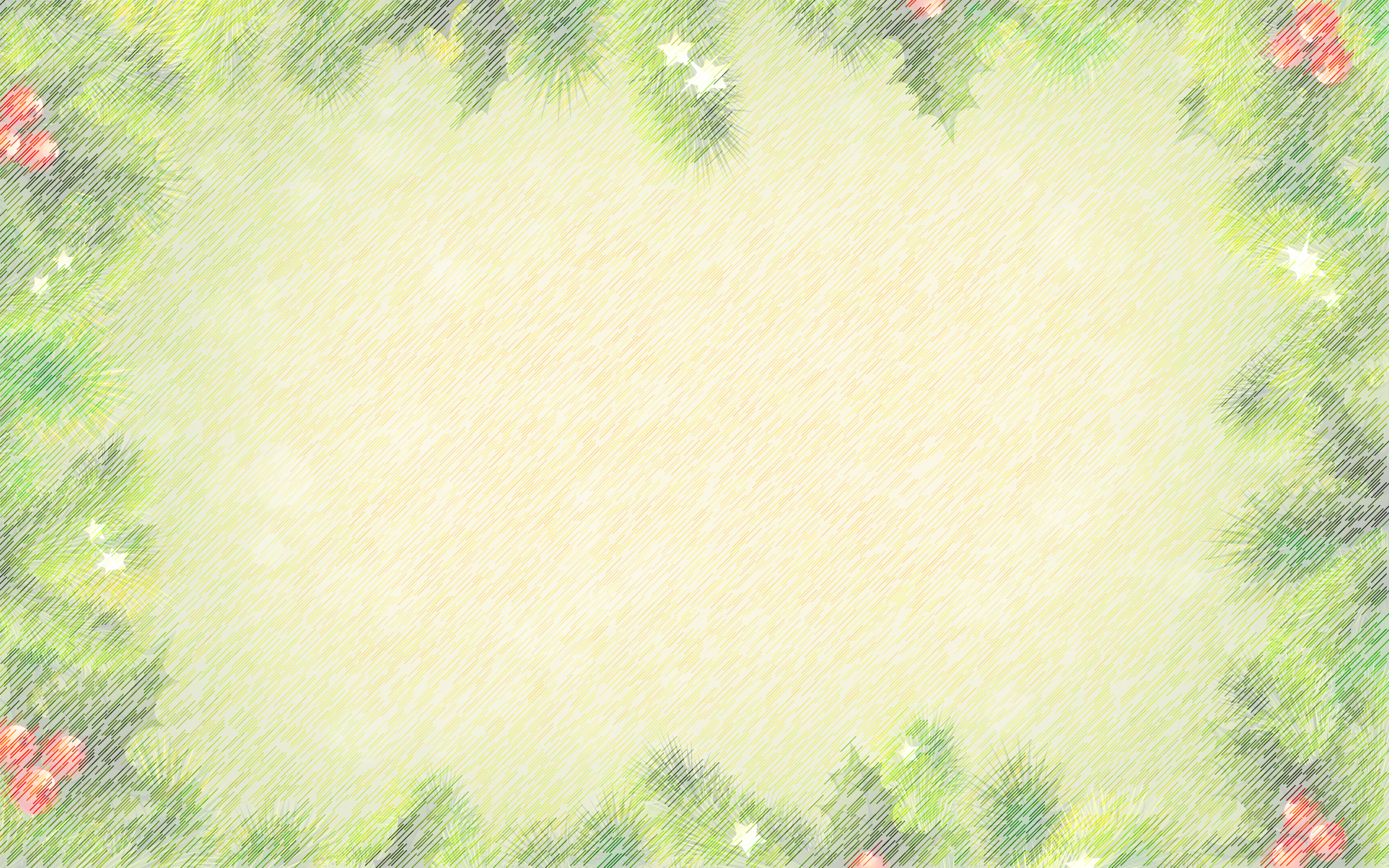 Фотоколлаж «Елочка моей семьи»
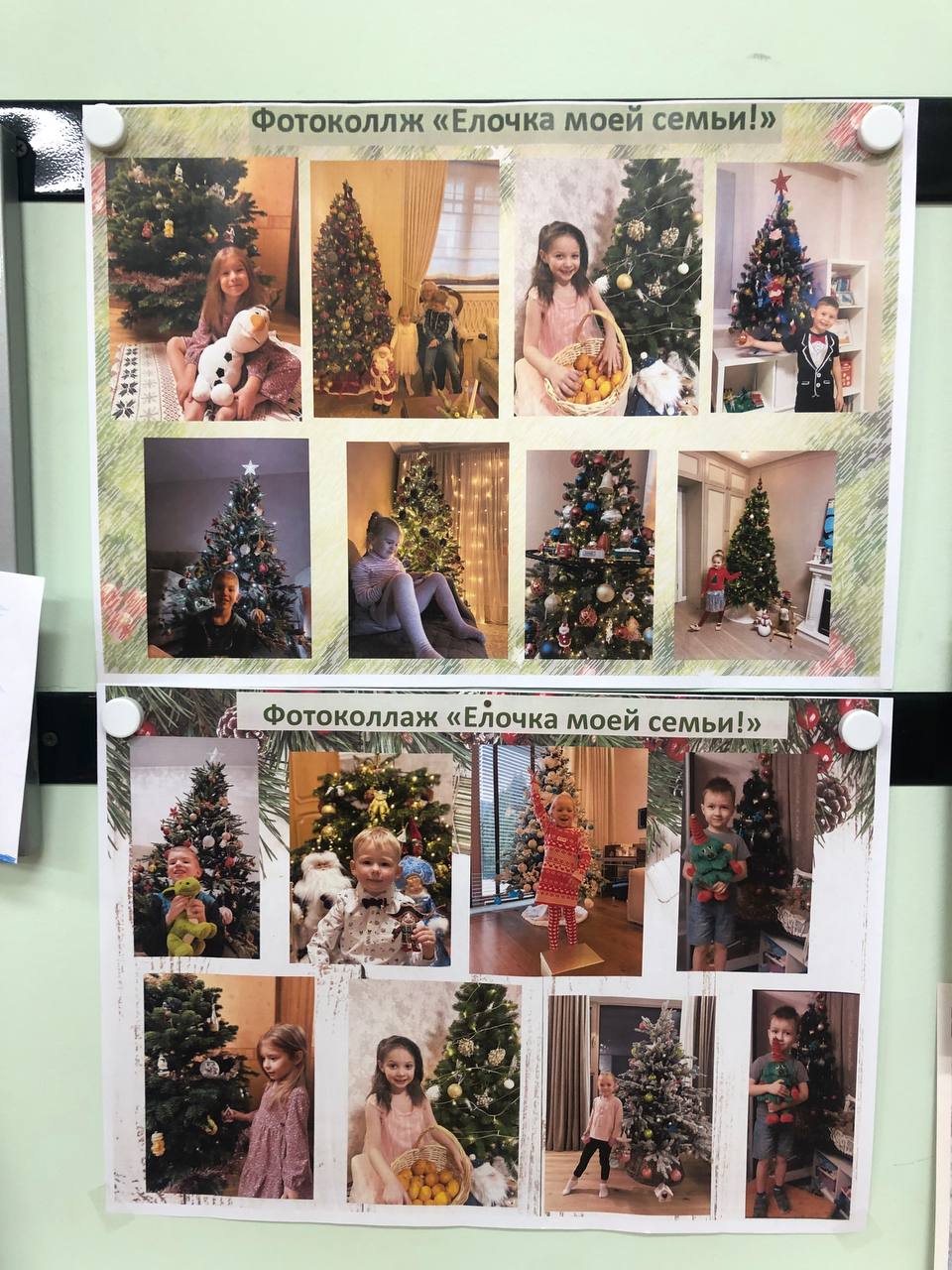 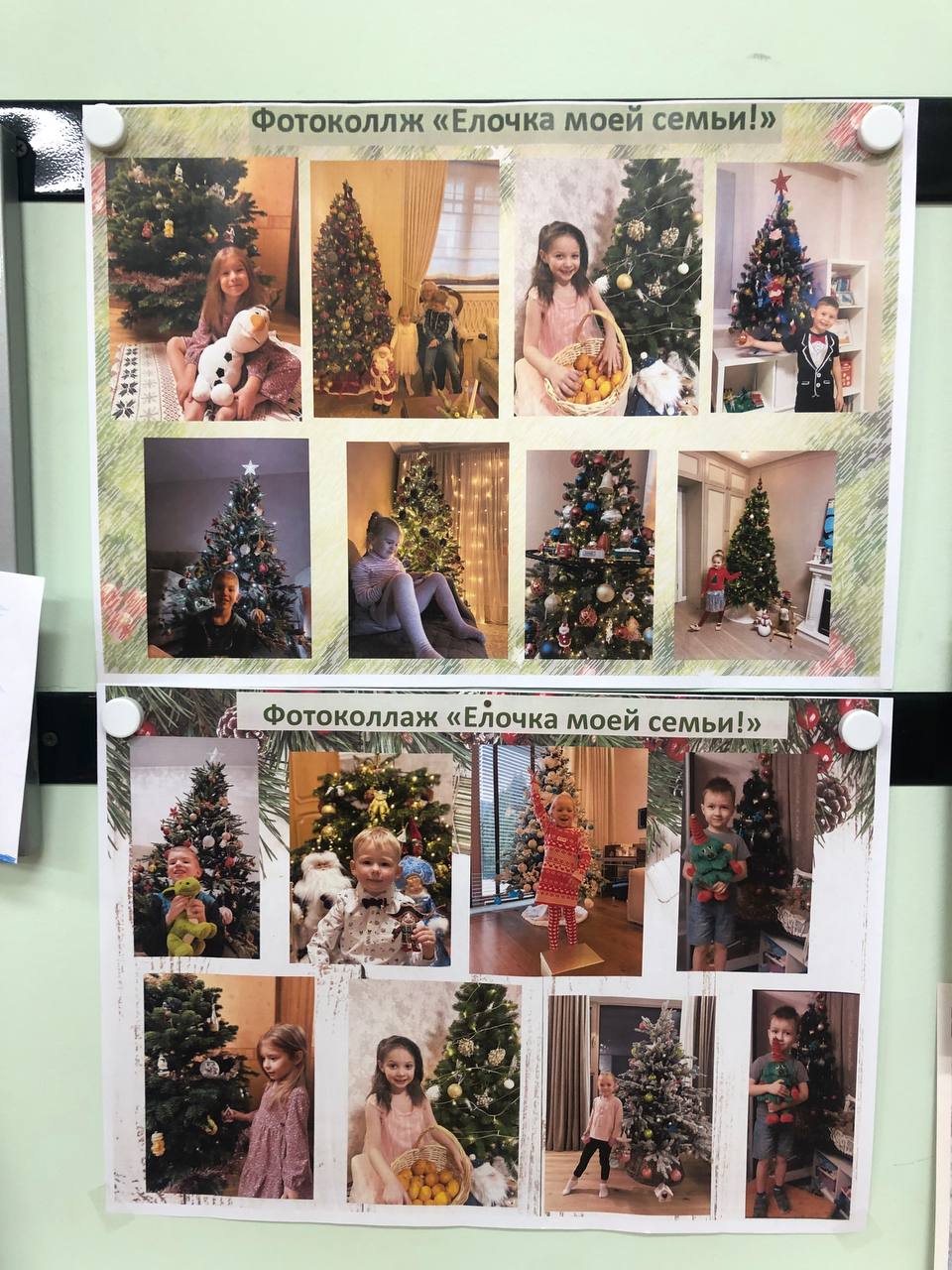 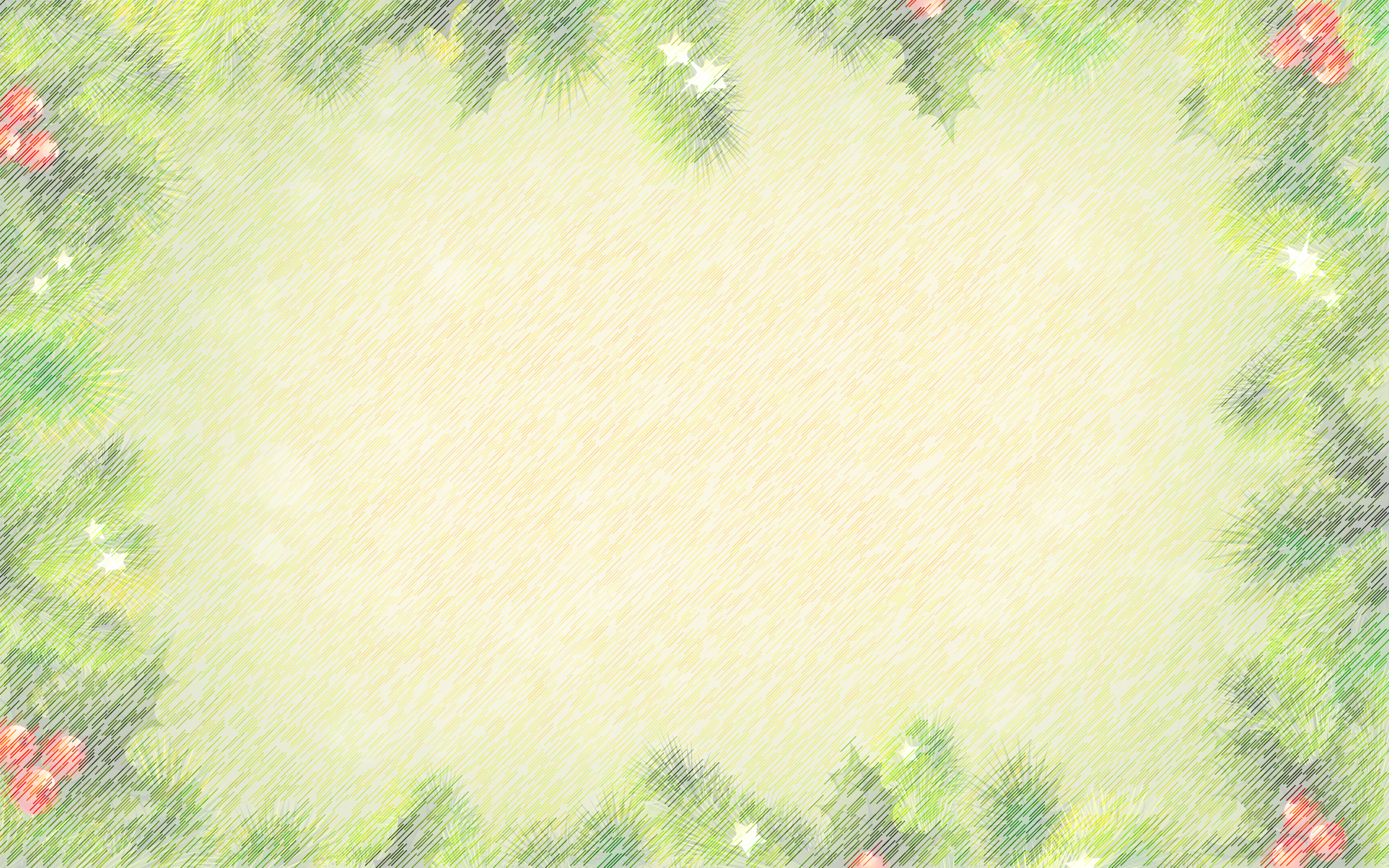 Мы украшаем!
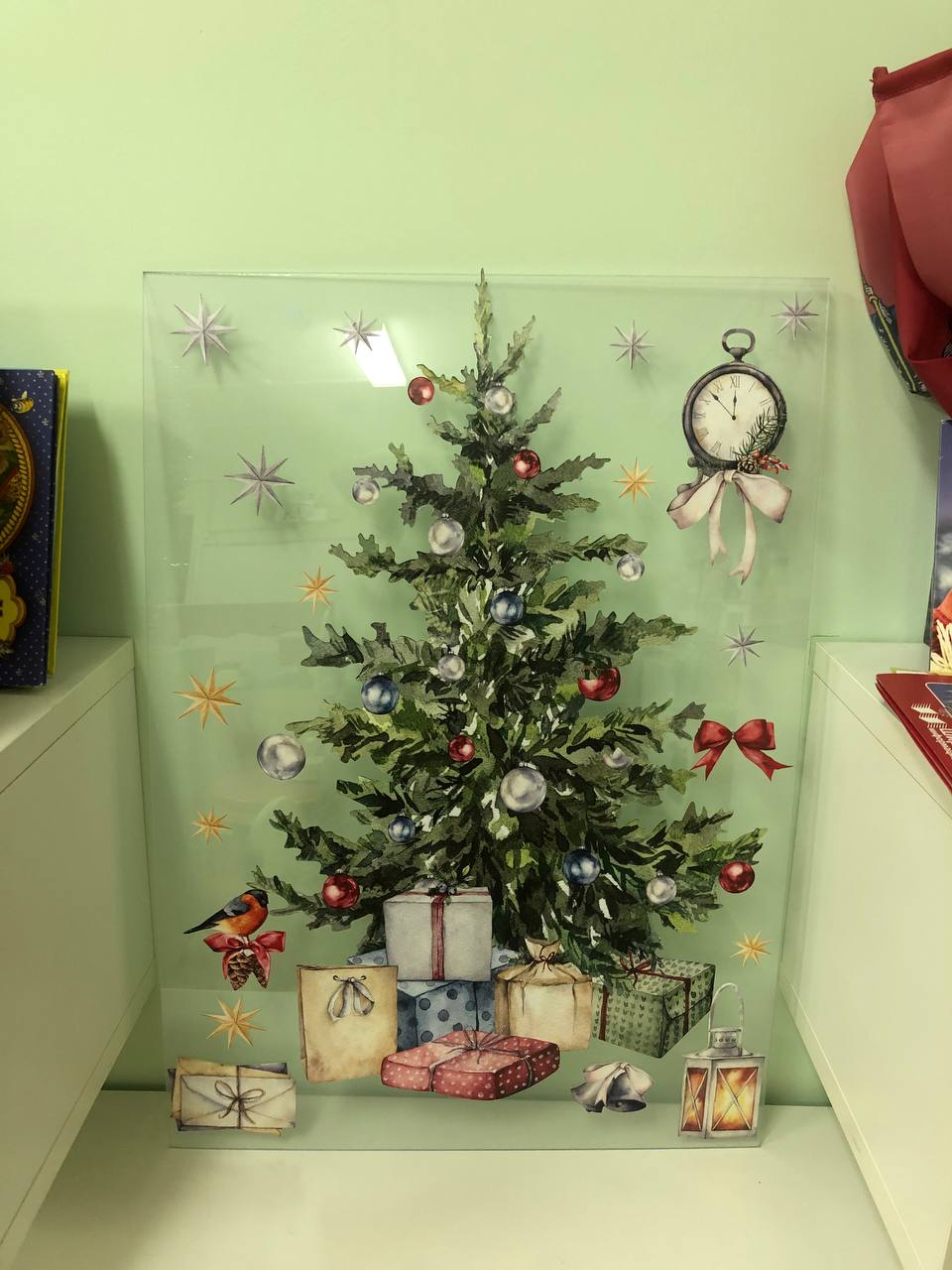 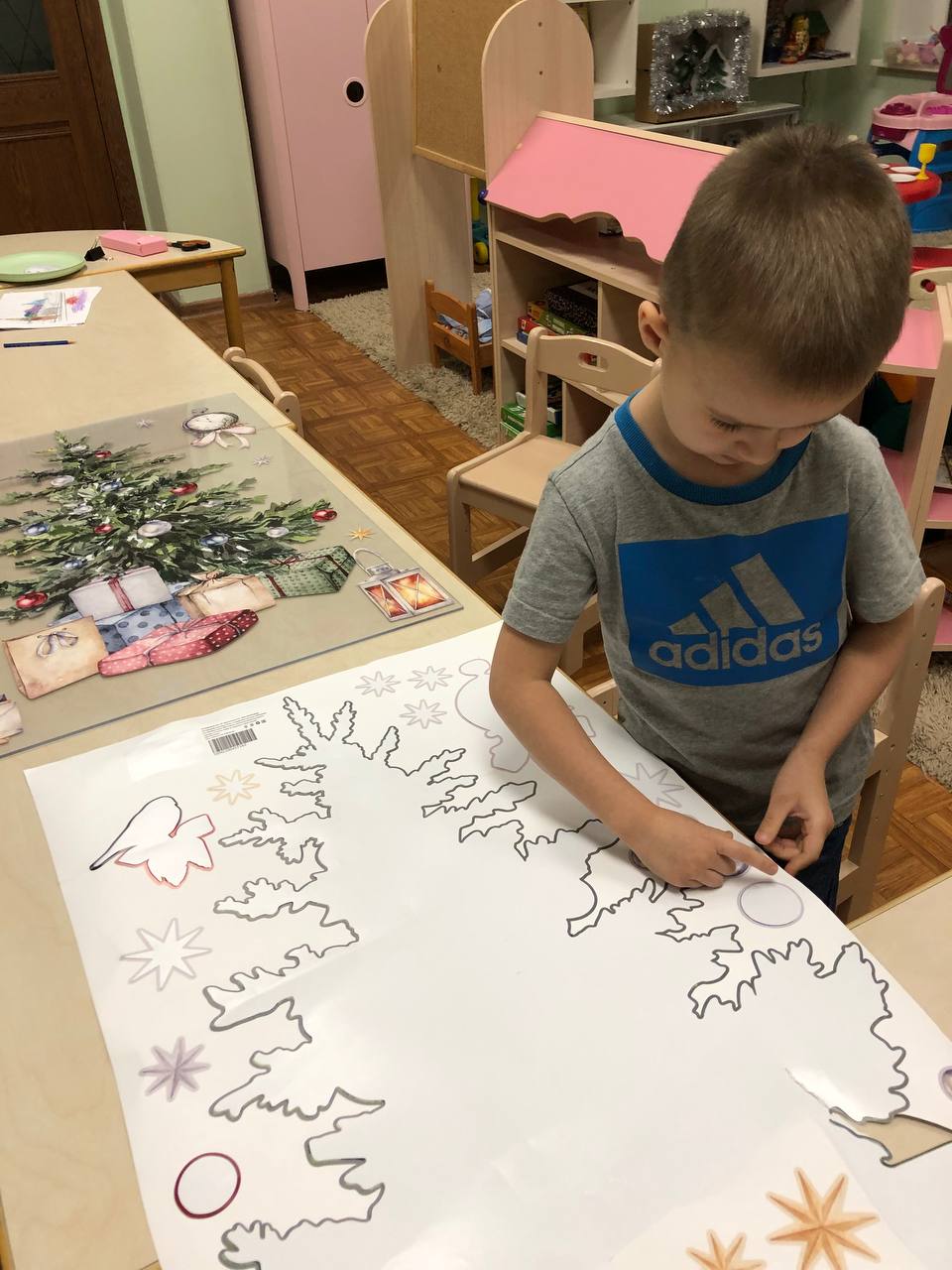 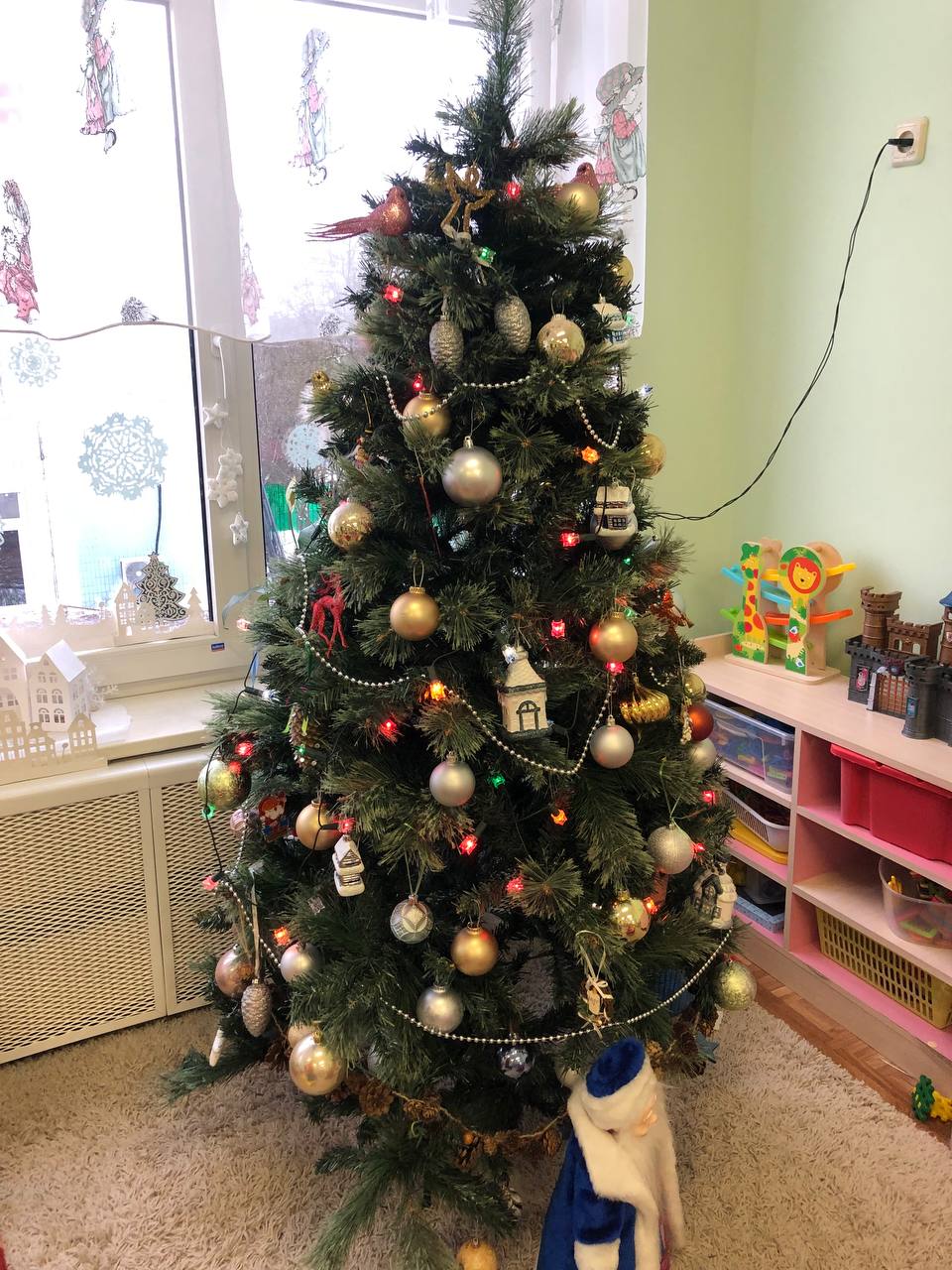 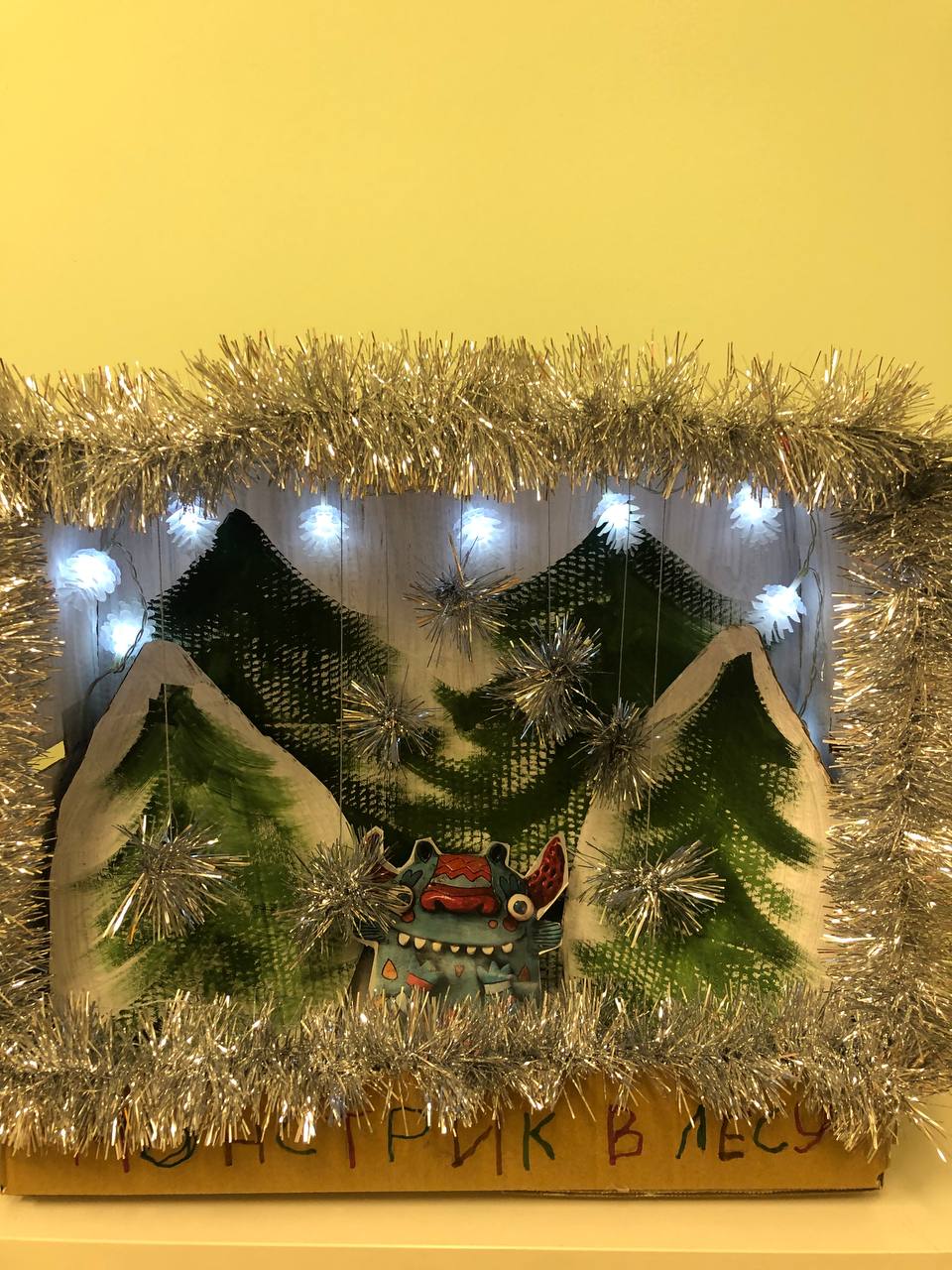 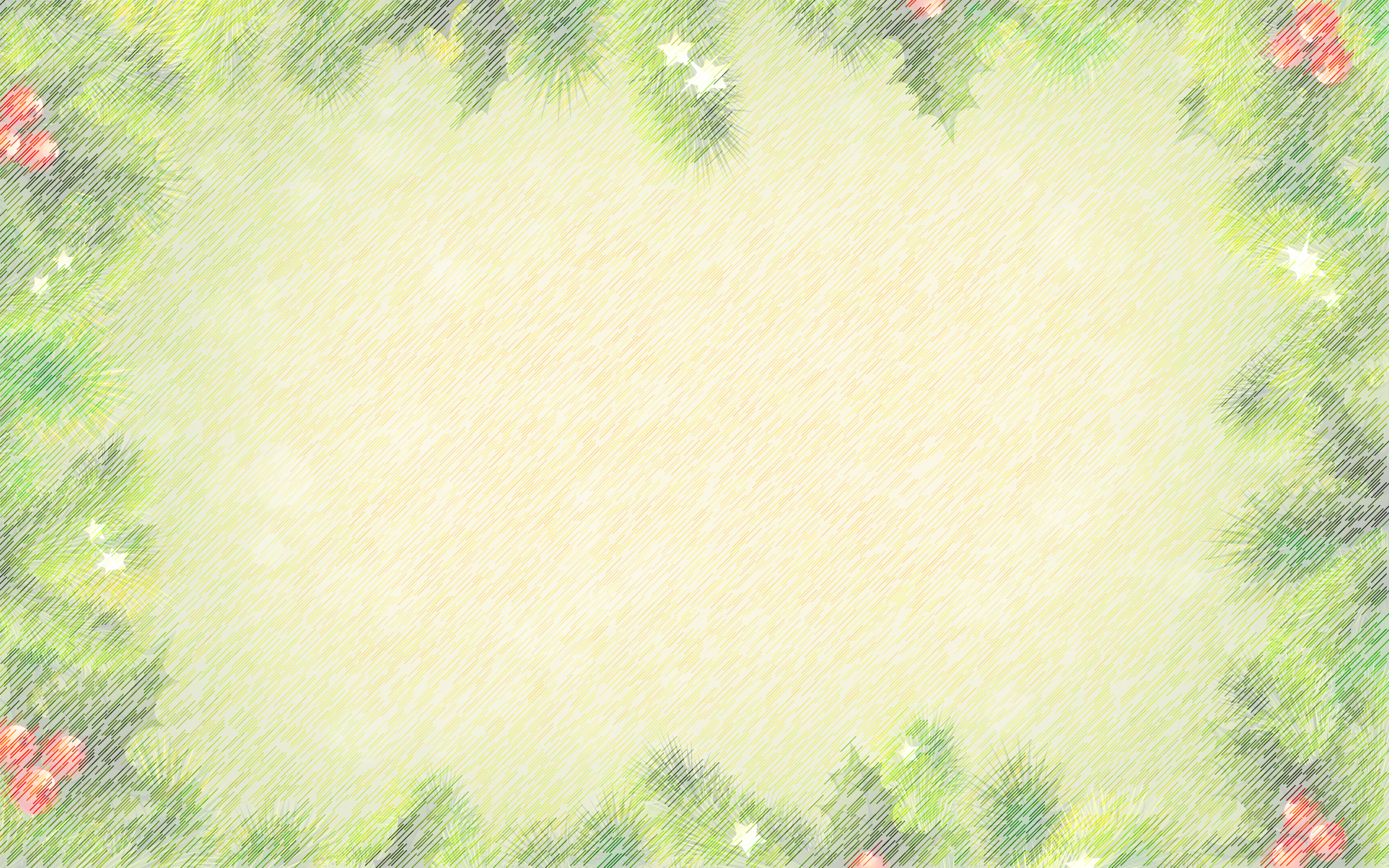 Конкурс творческих работ ДОО «Зимний карнавал снеговиков!»
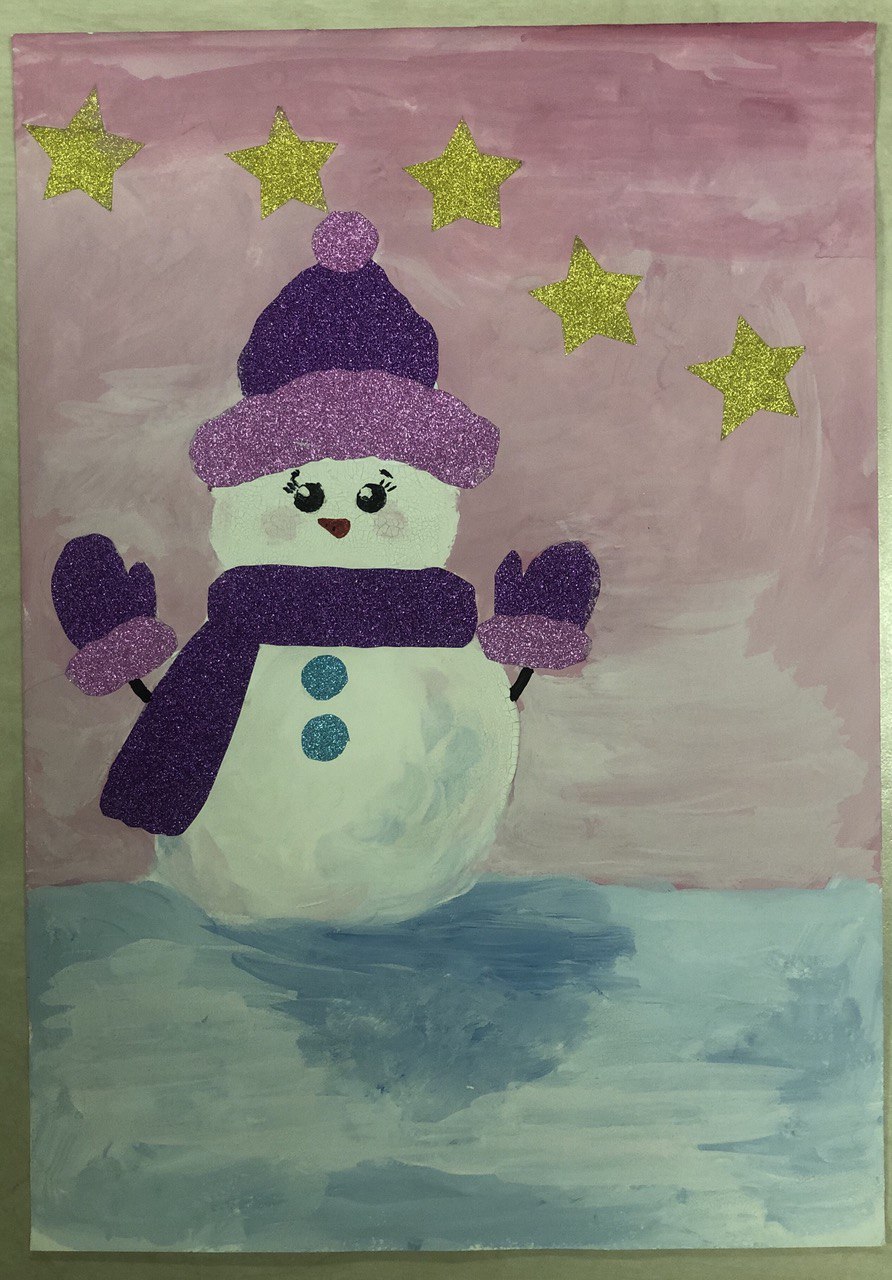 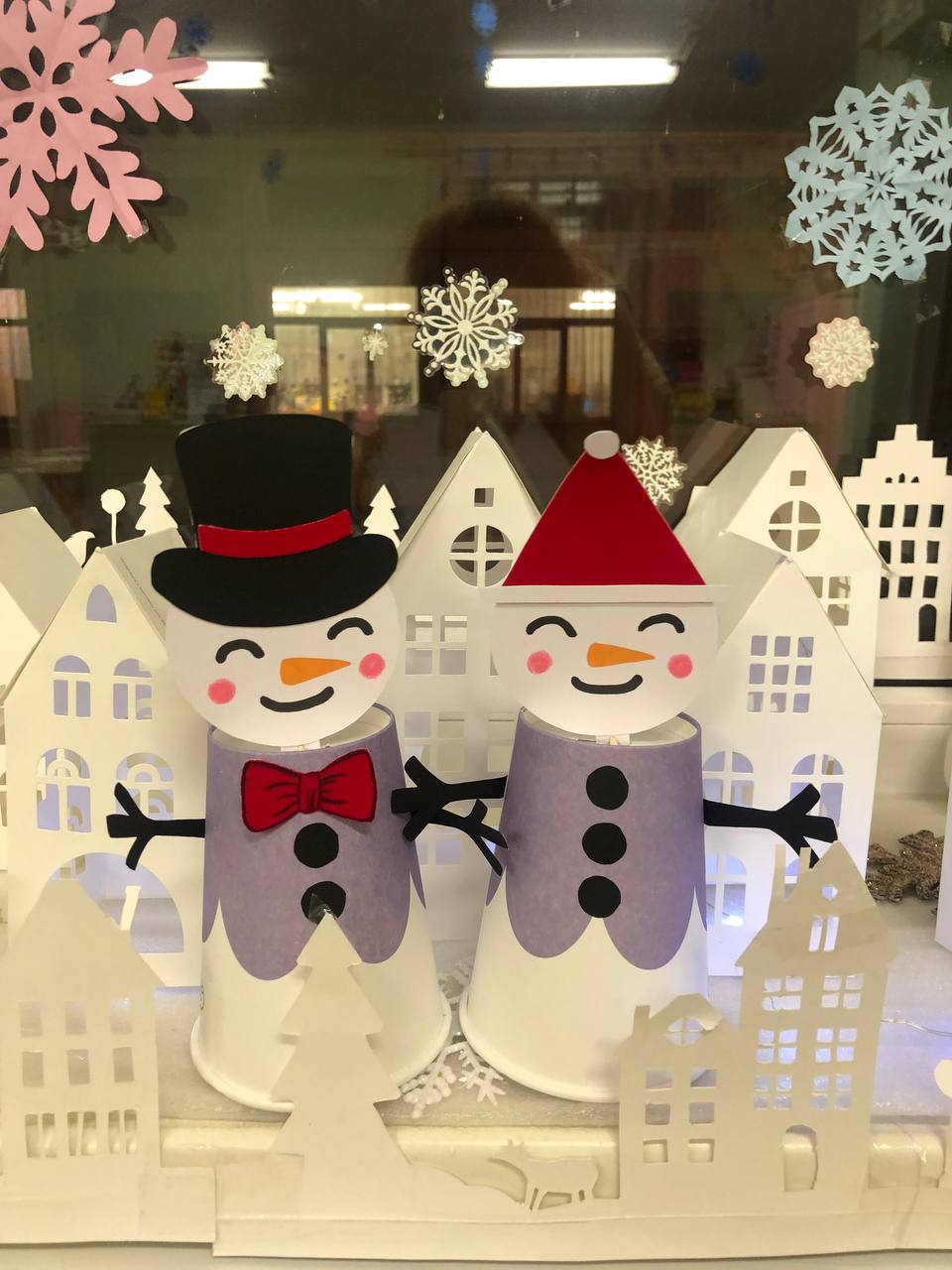 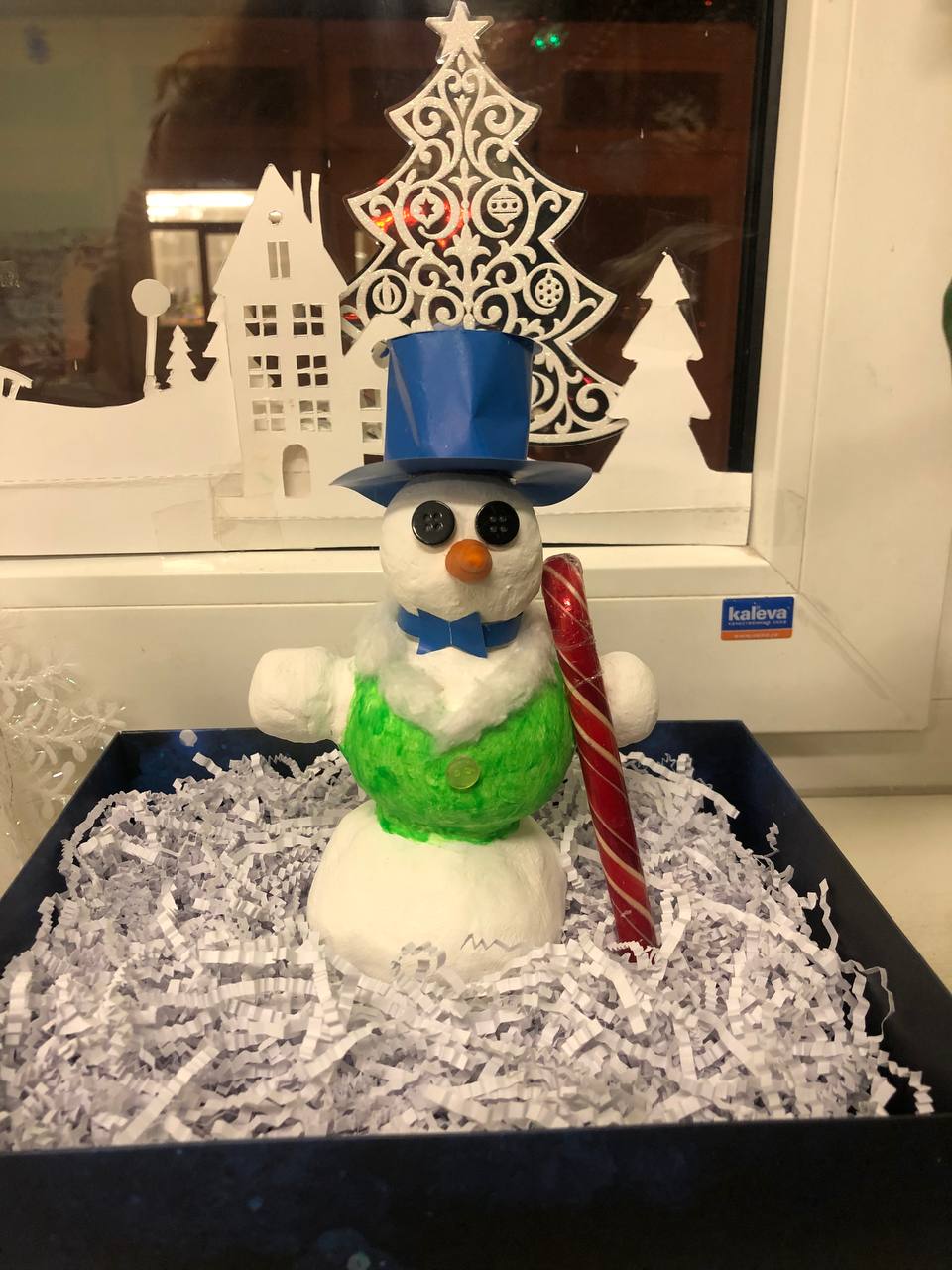 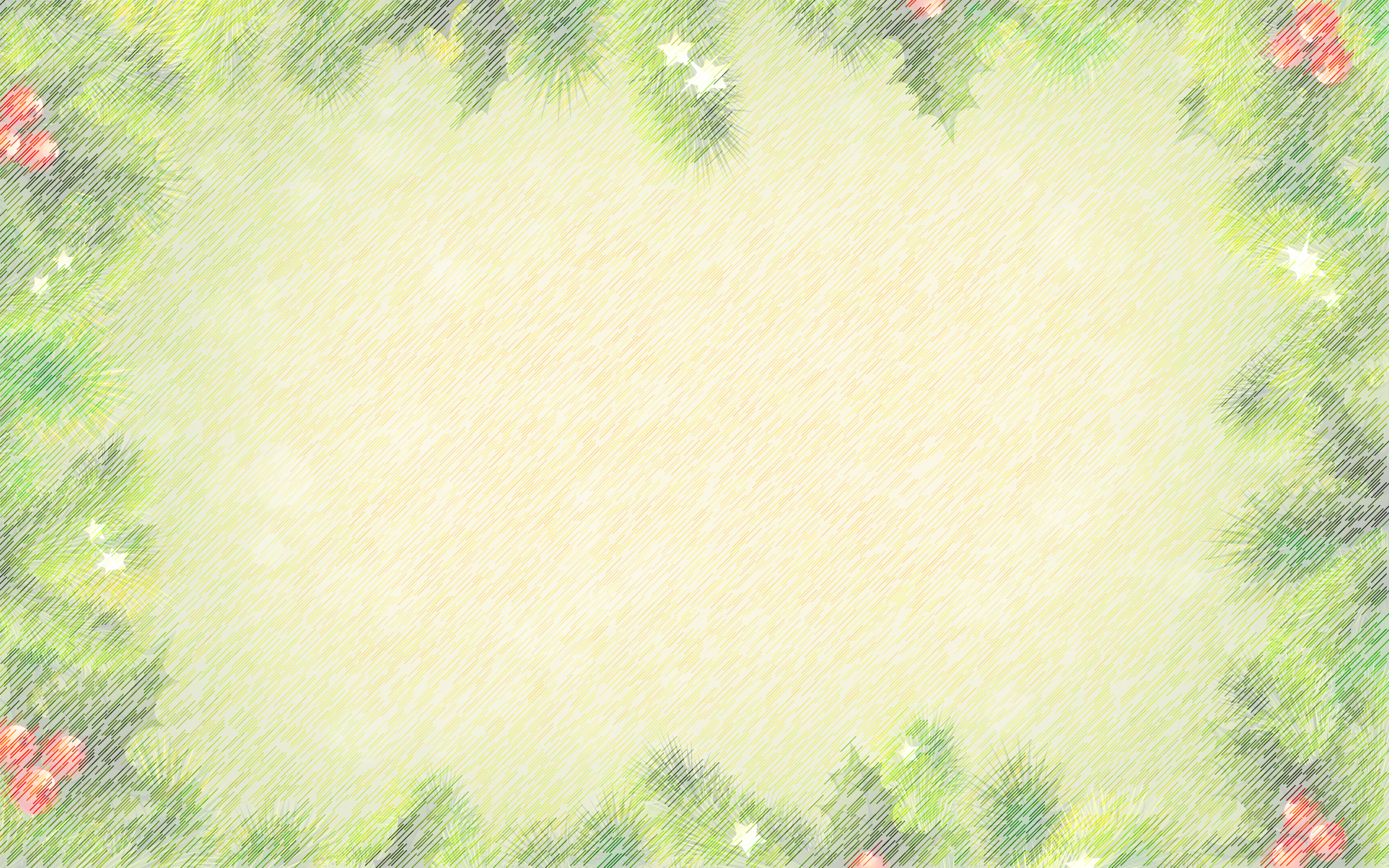 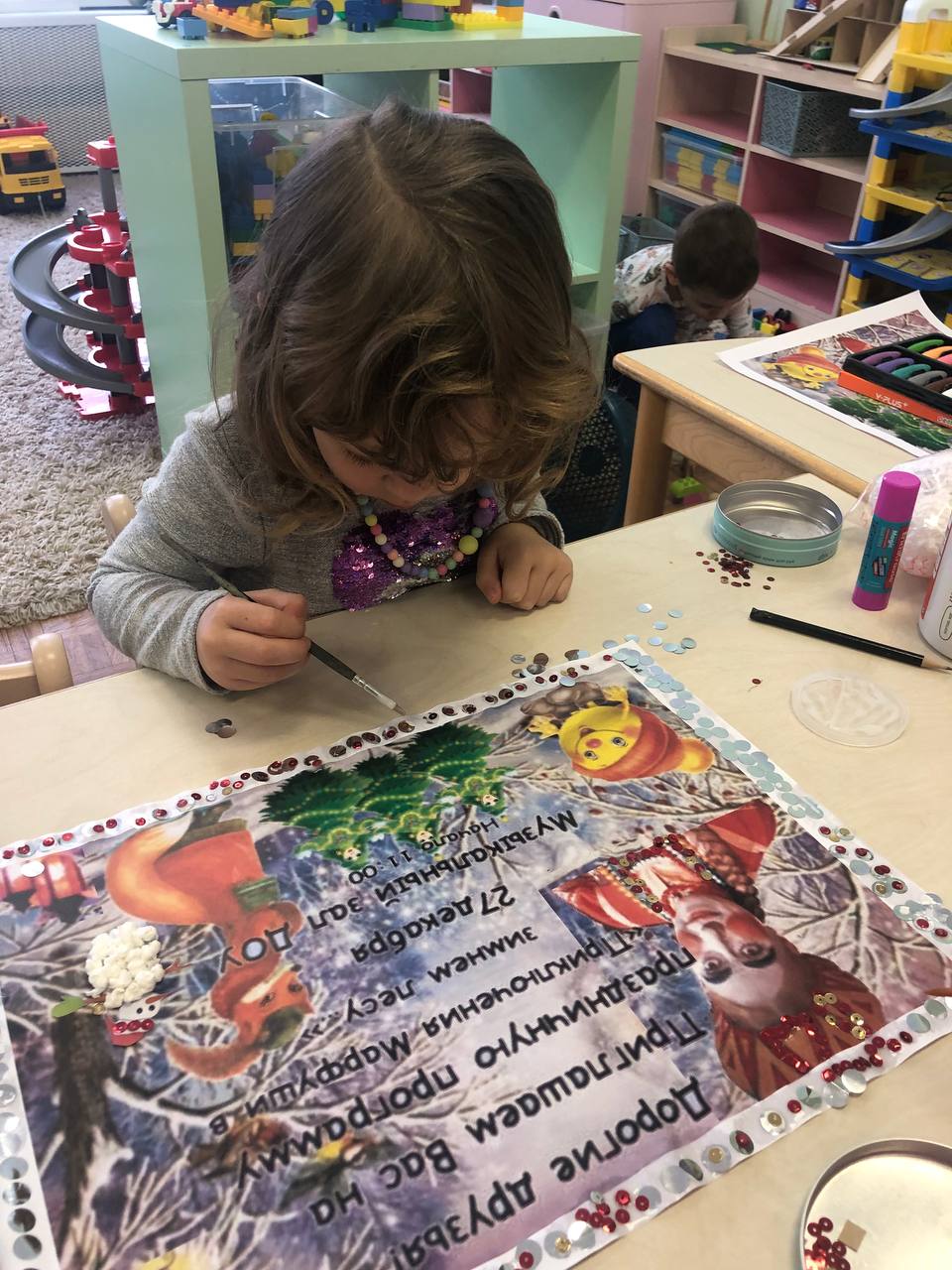 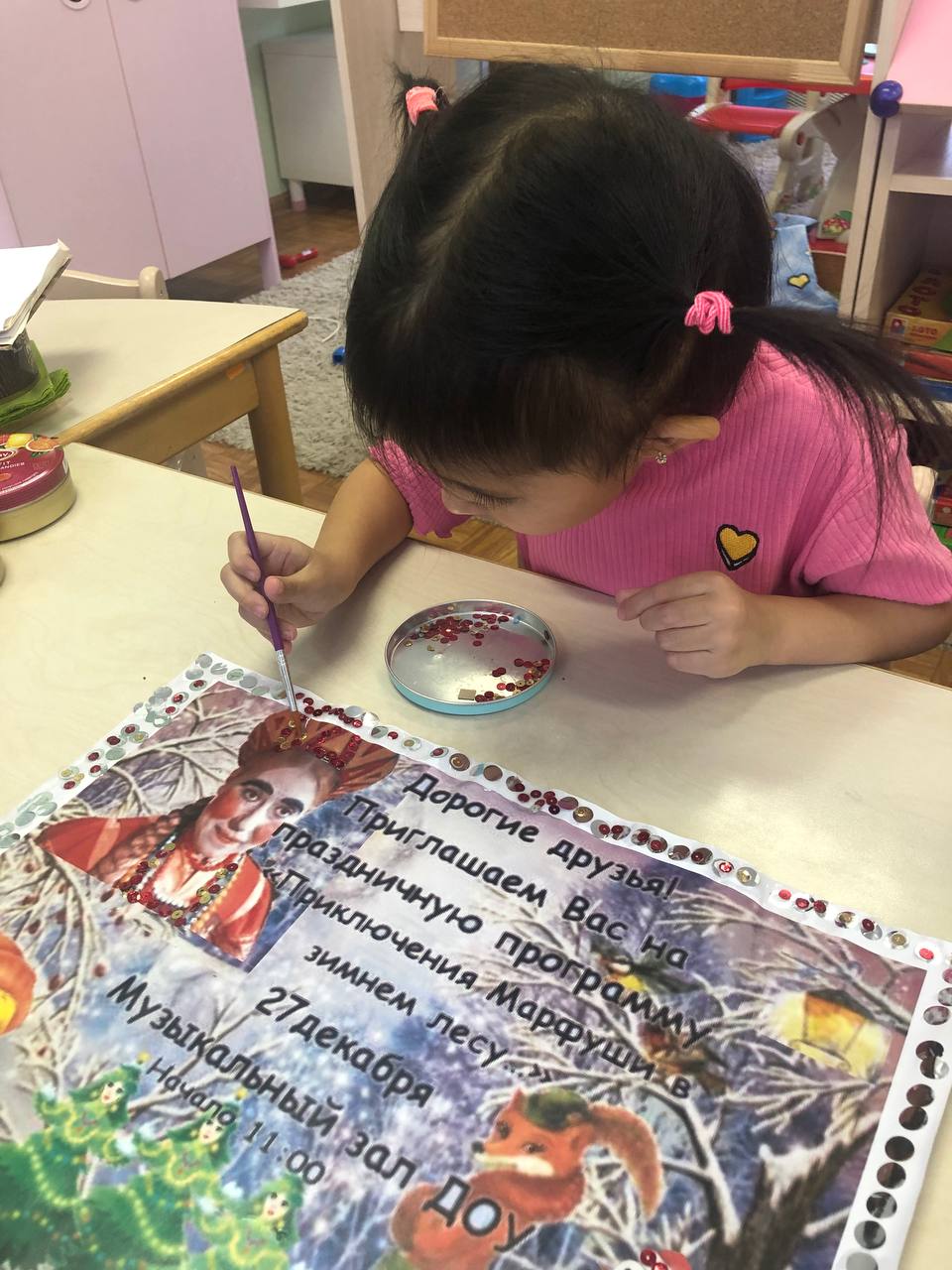 Дизайн Афиши
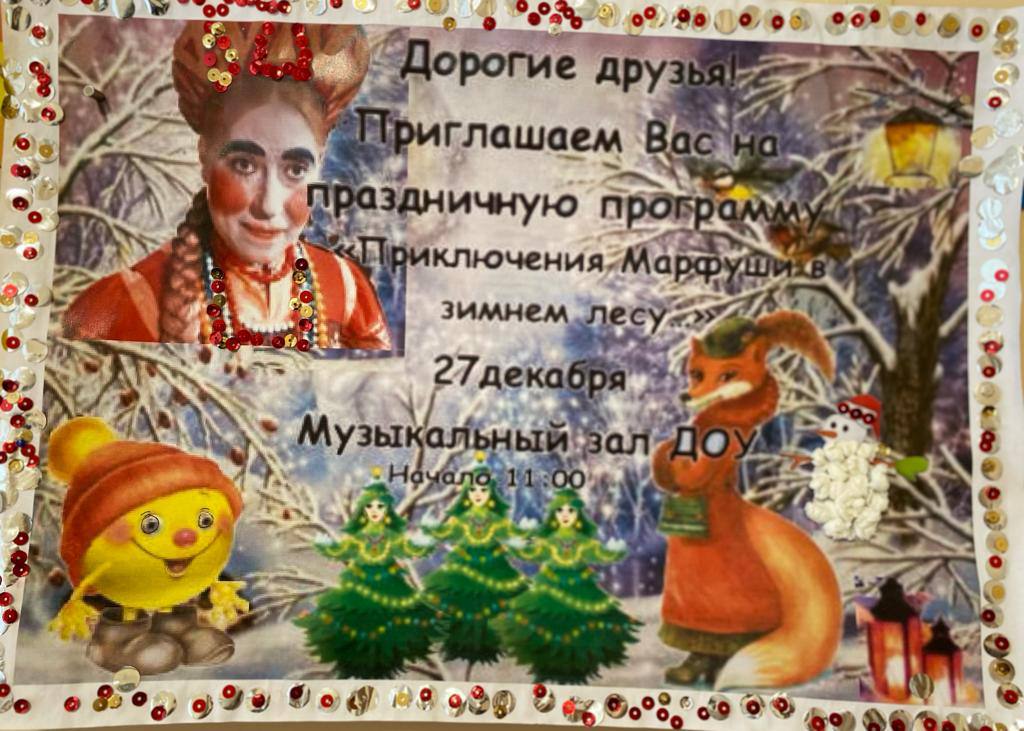 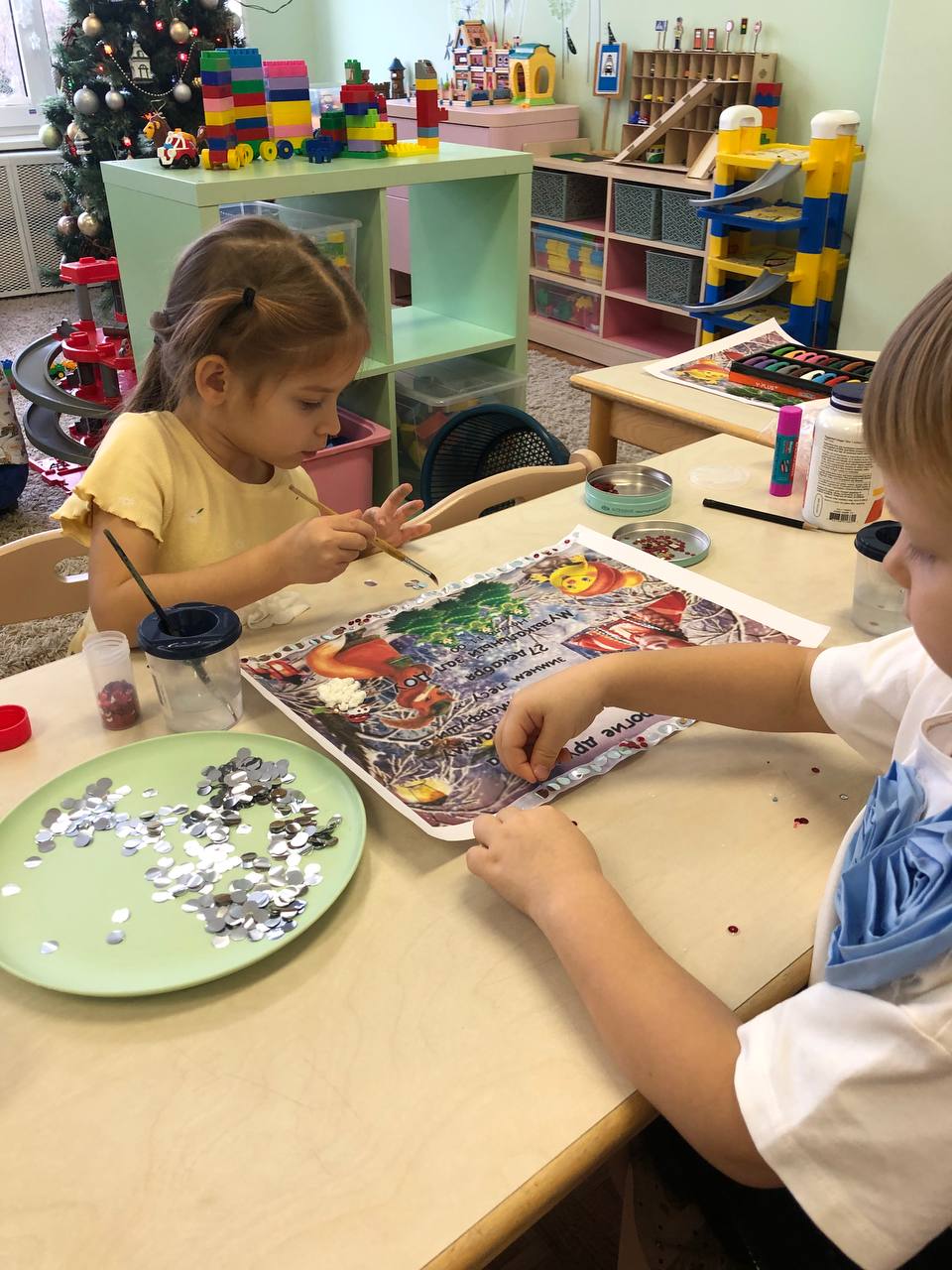 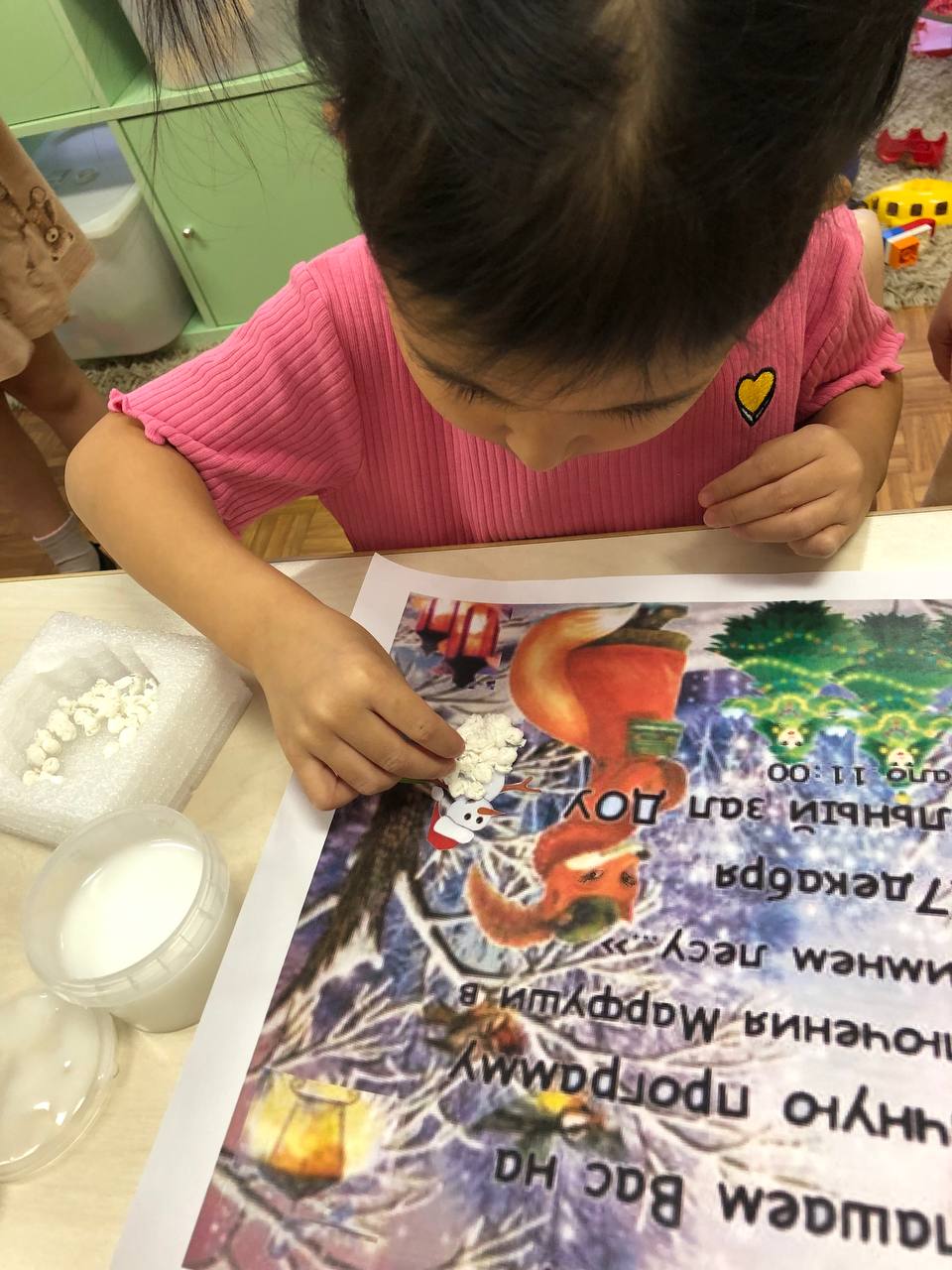 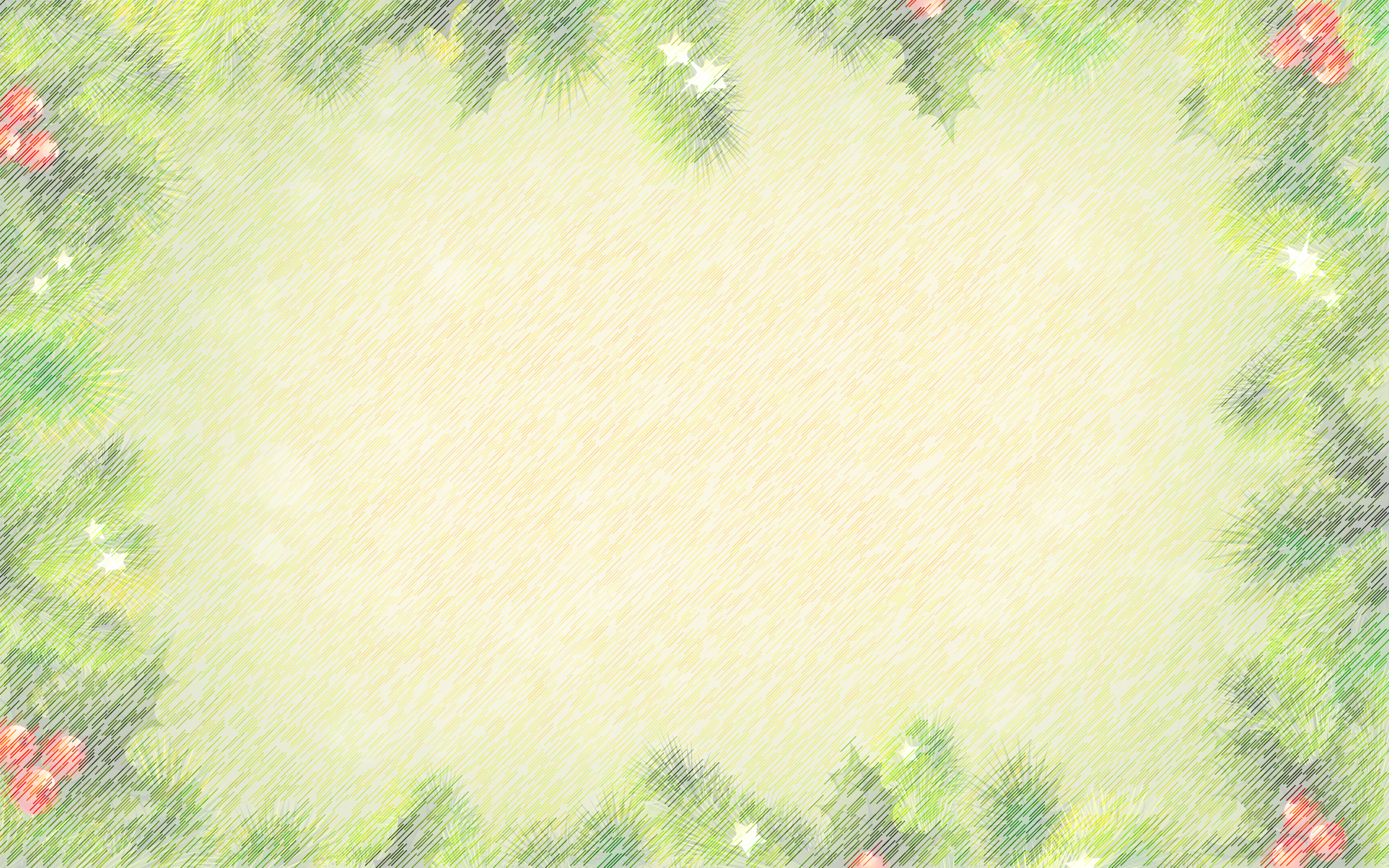 Праздник «Приключение Марфушеньки в зимнем лесу»
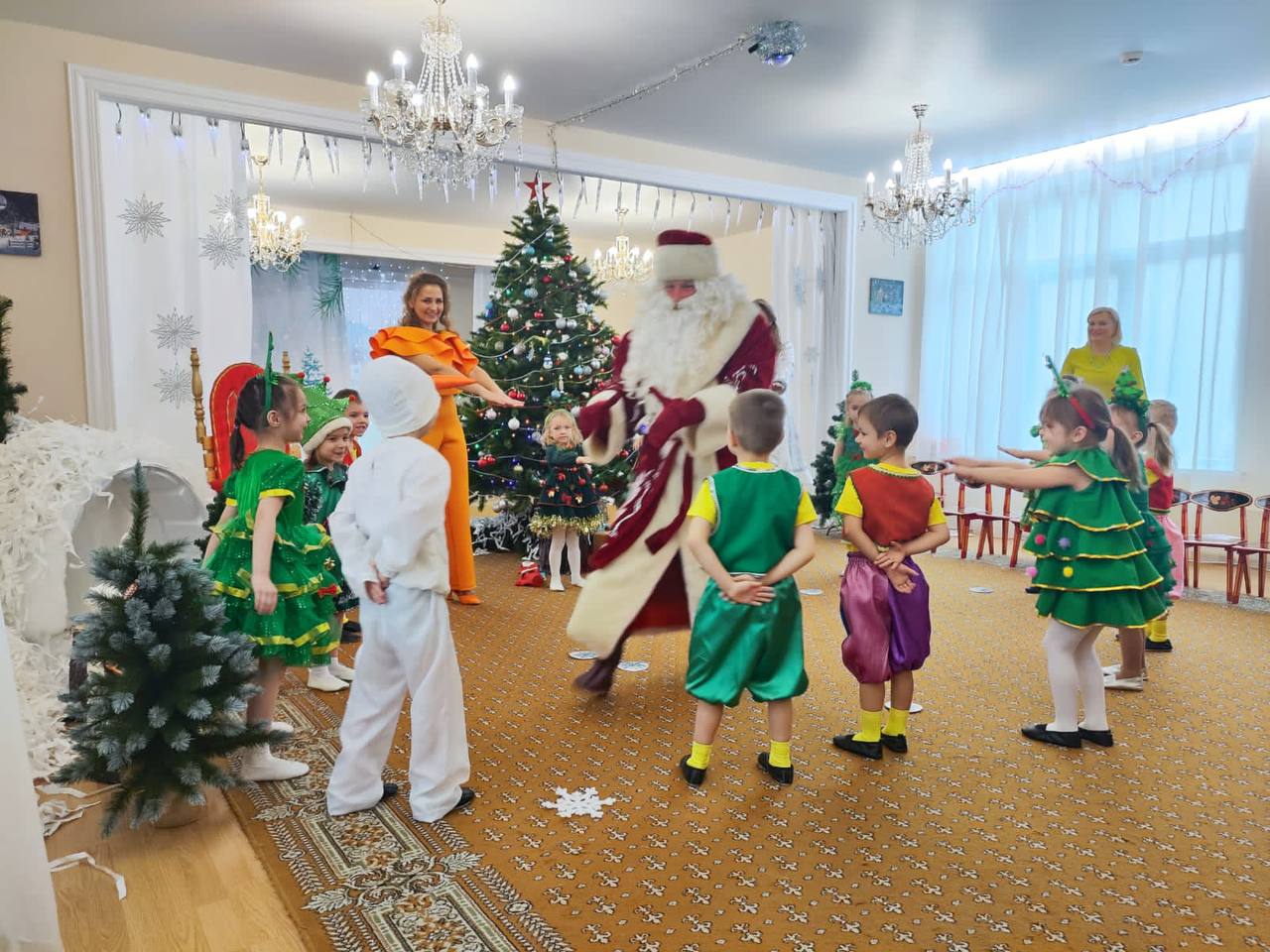 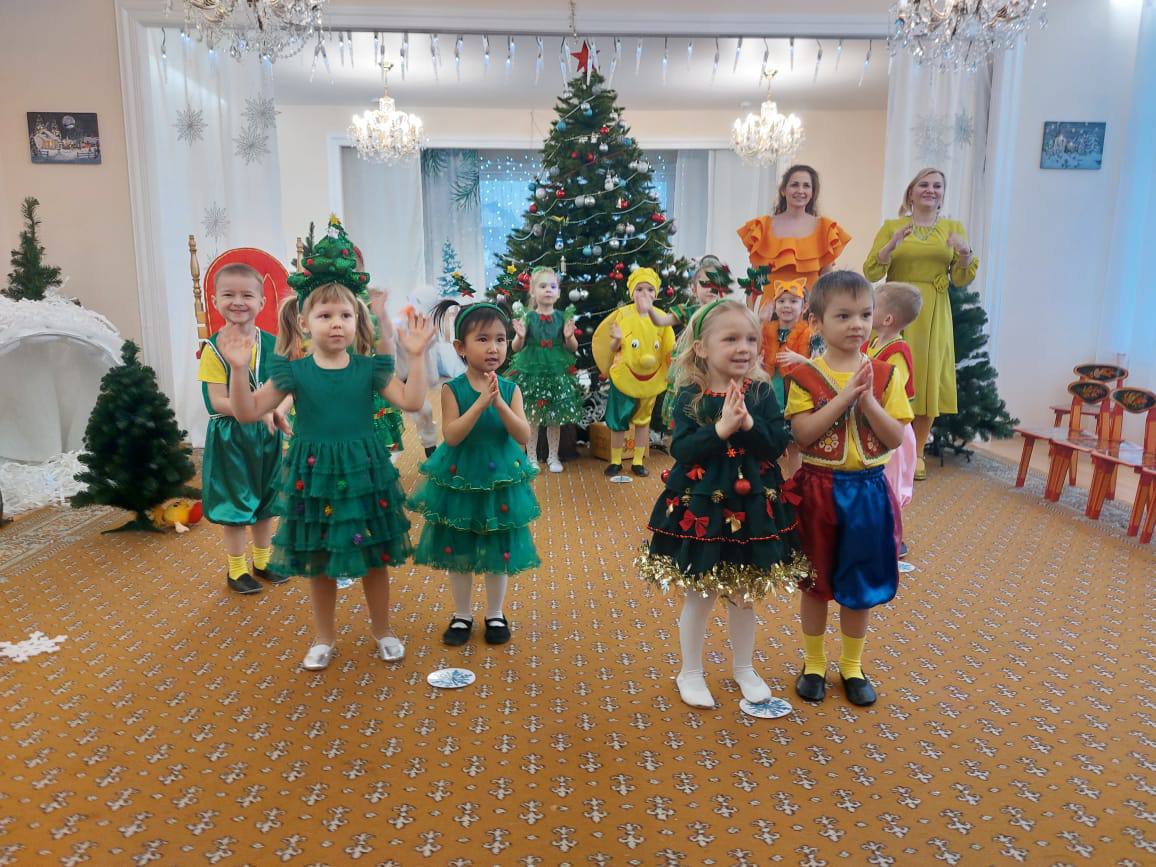 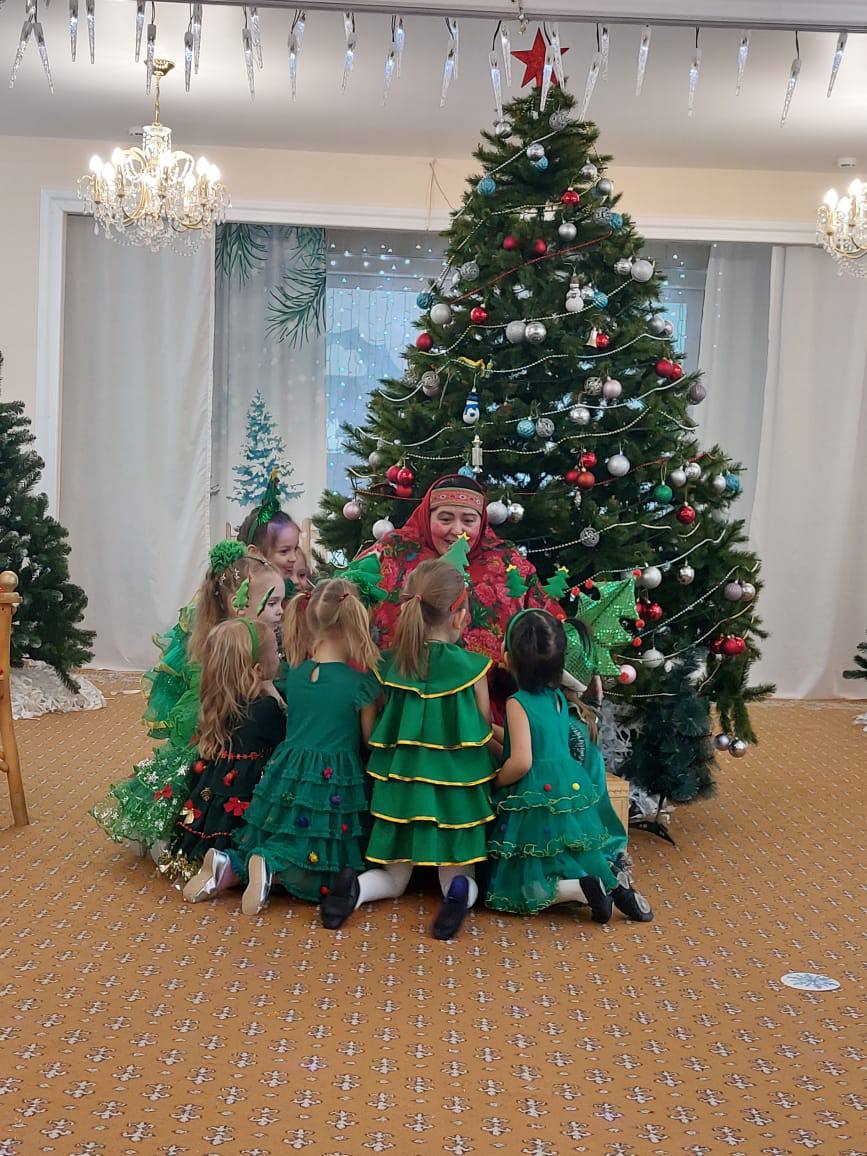 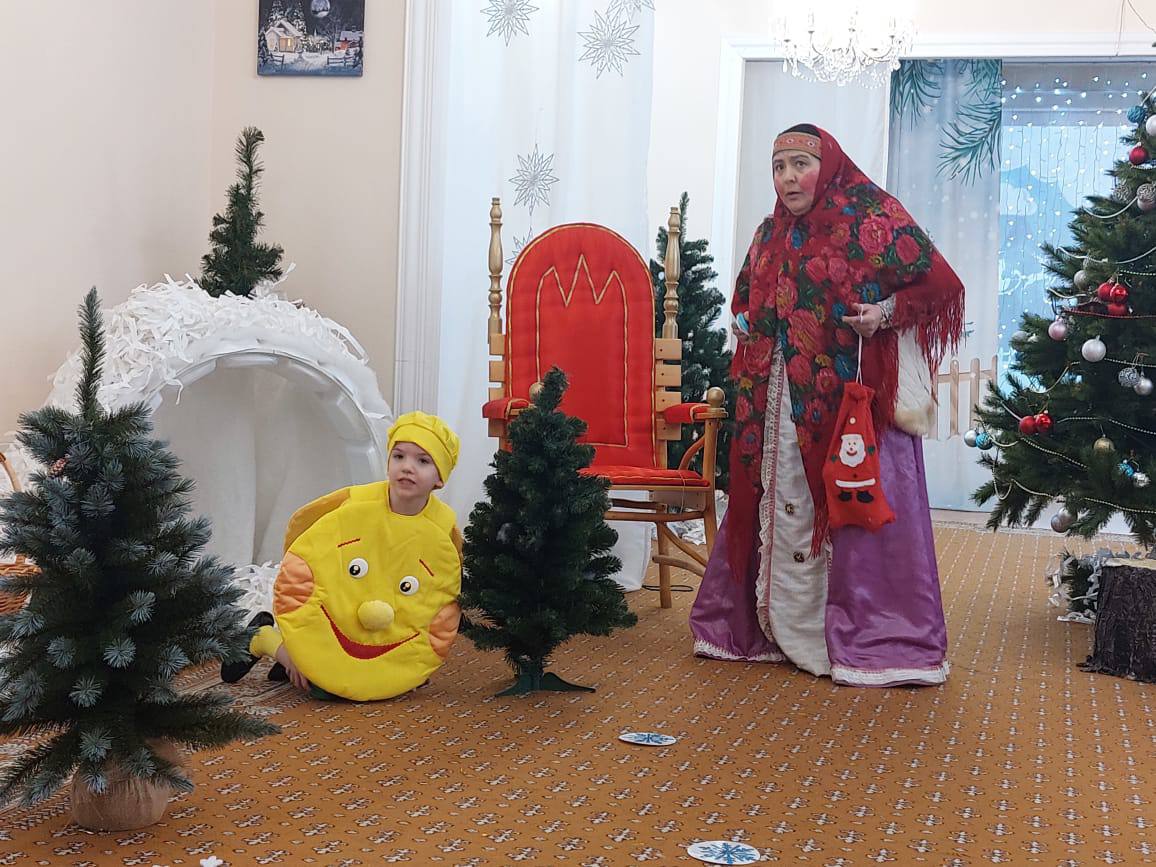 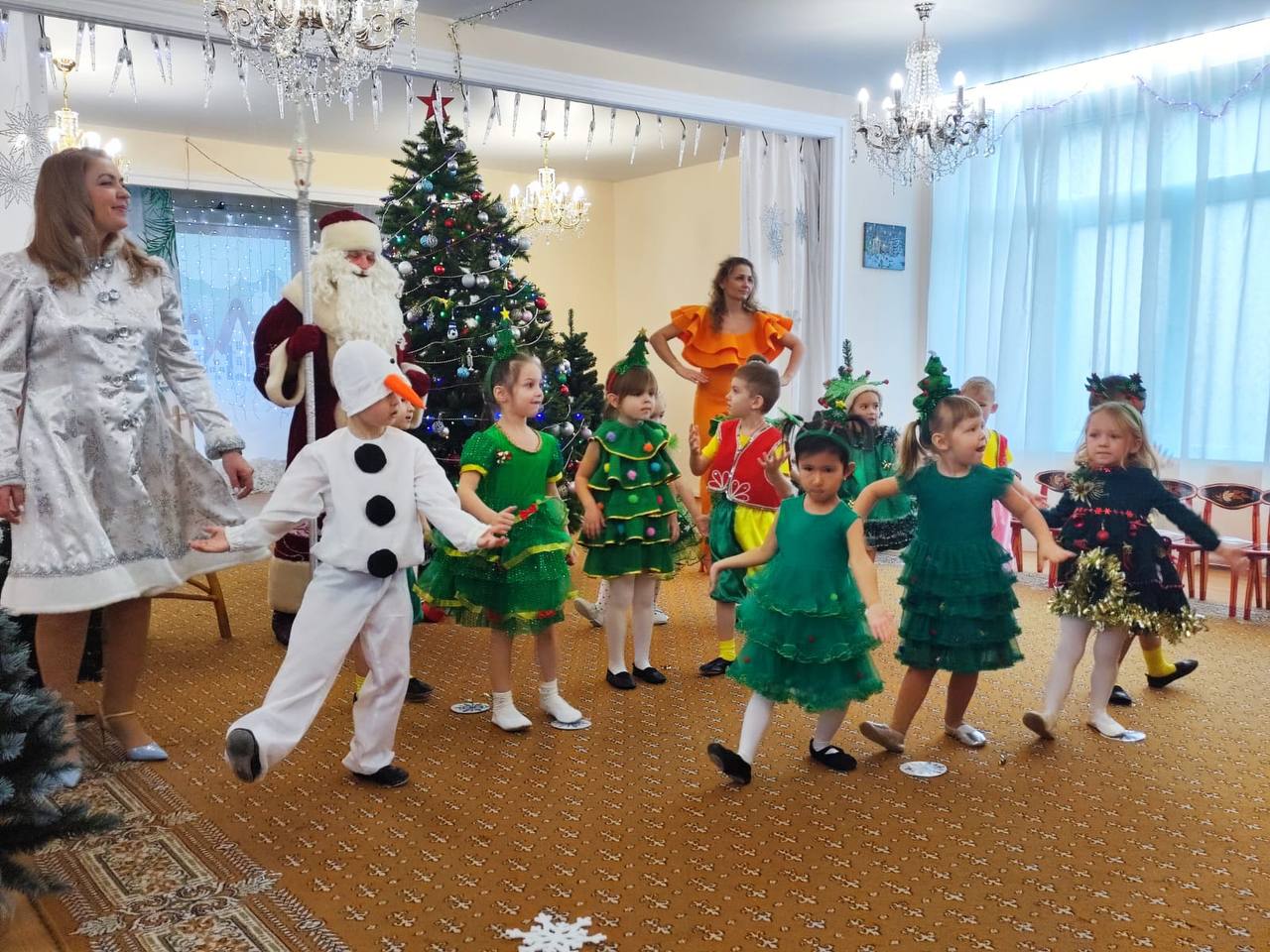 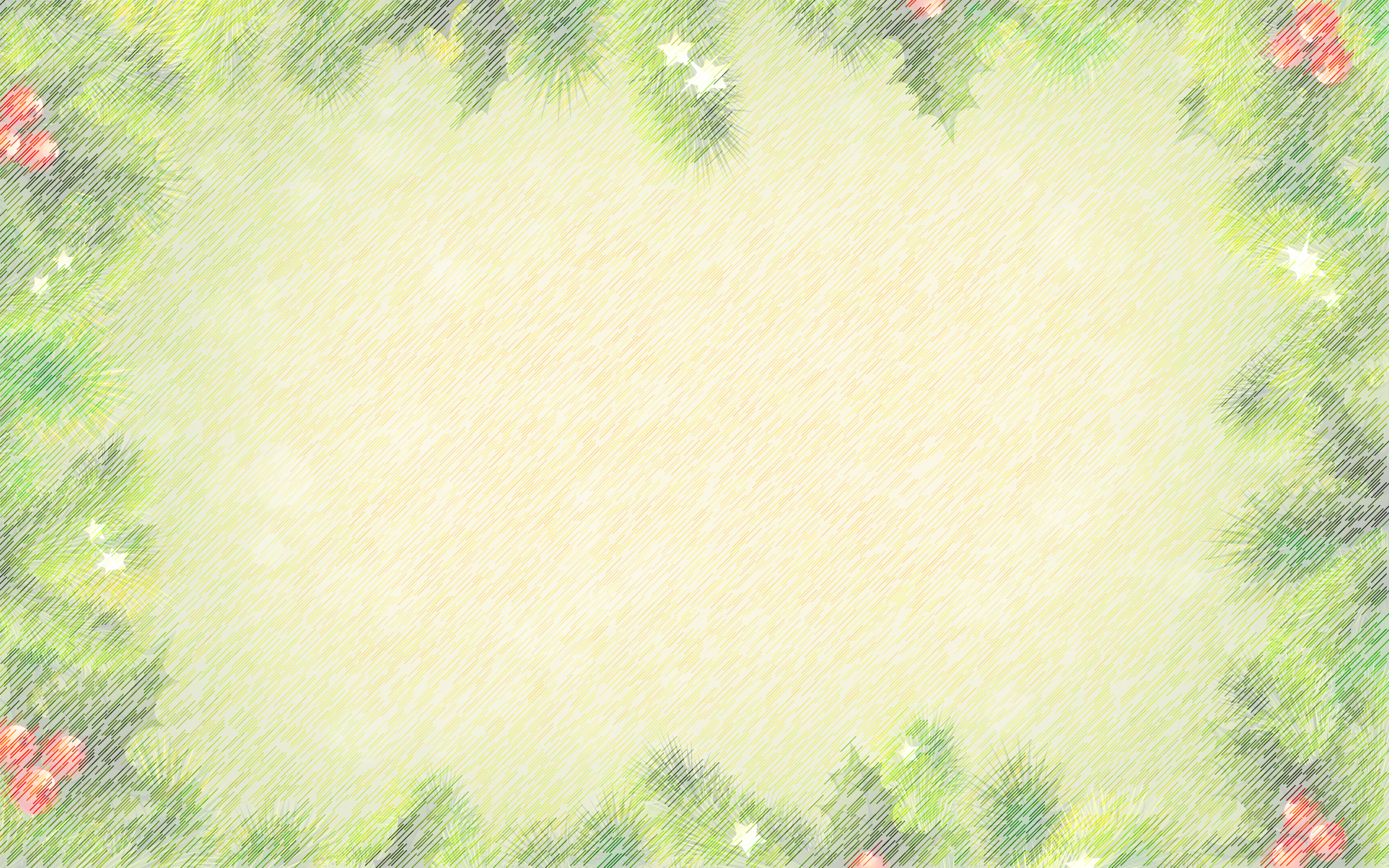 «Мастерская елочных игрушек»
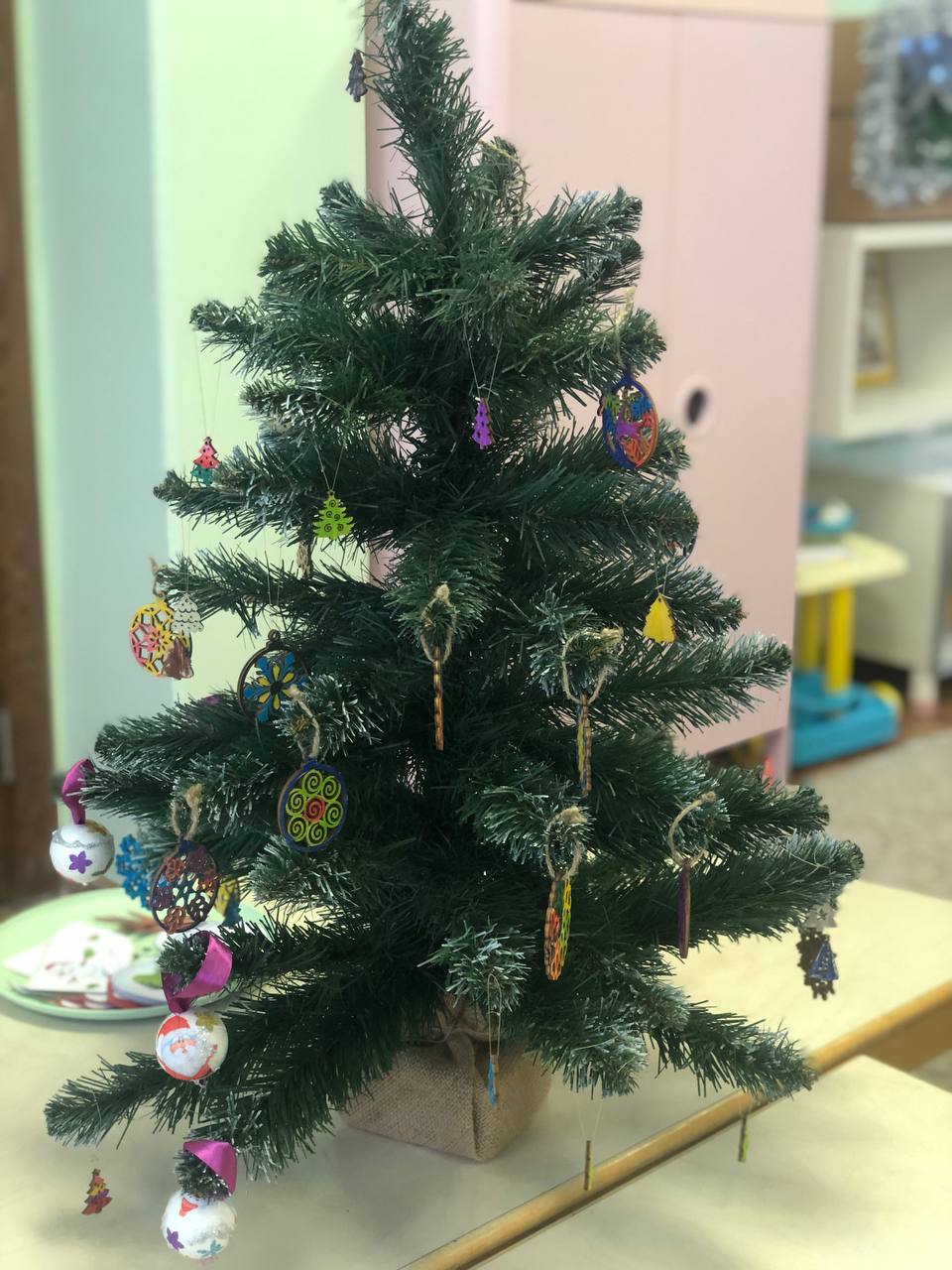 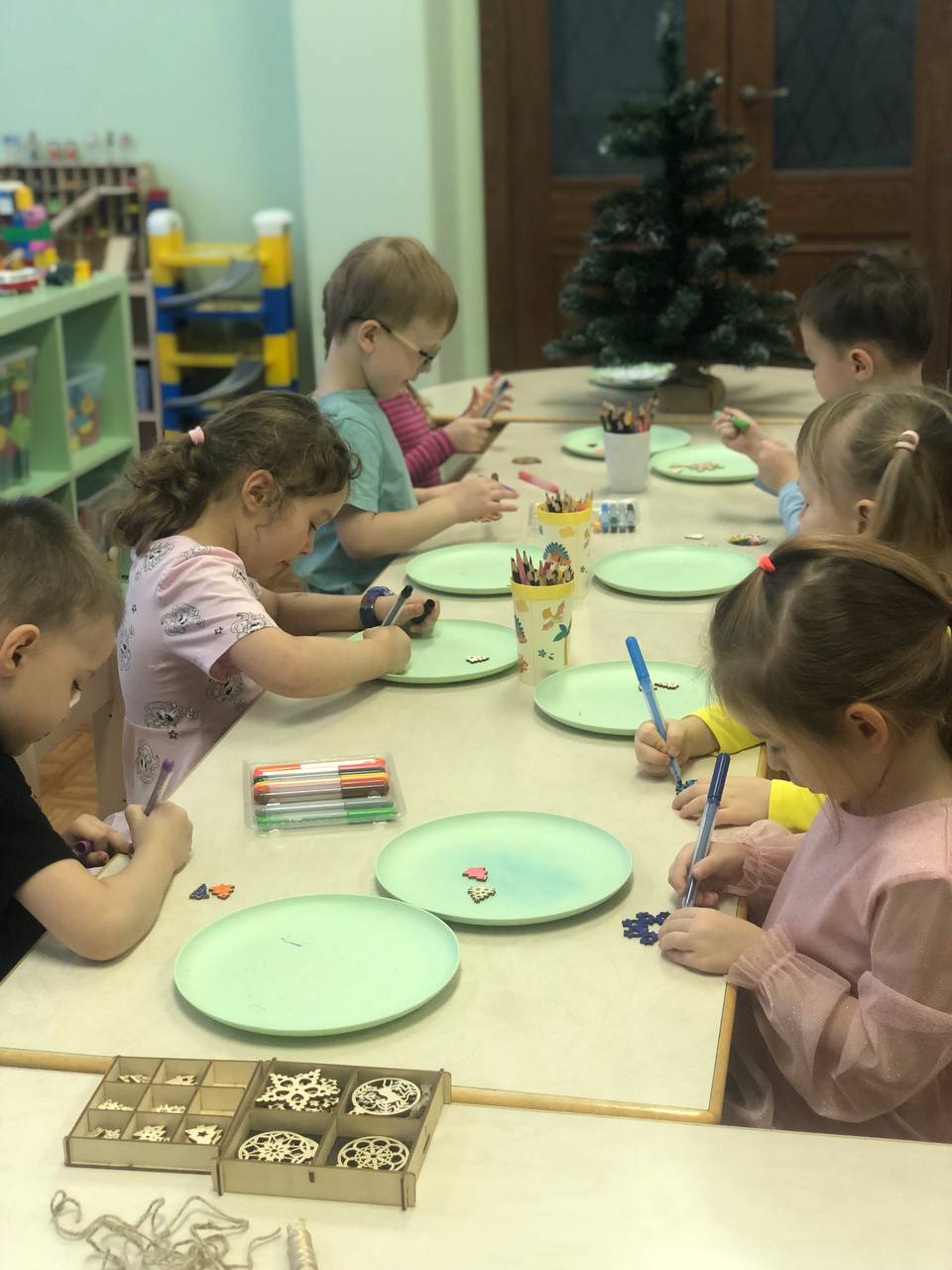 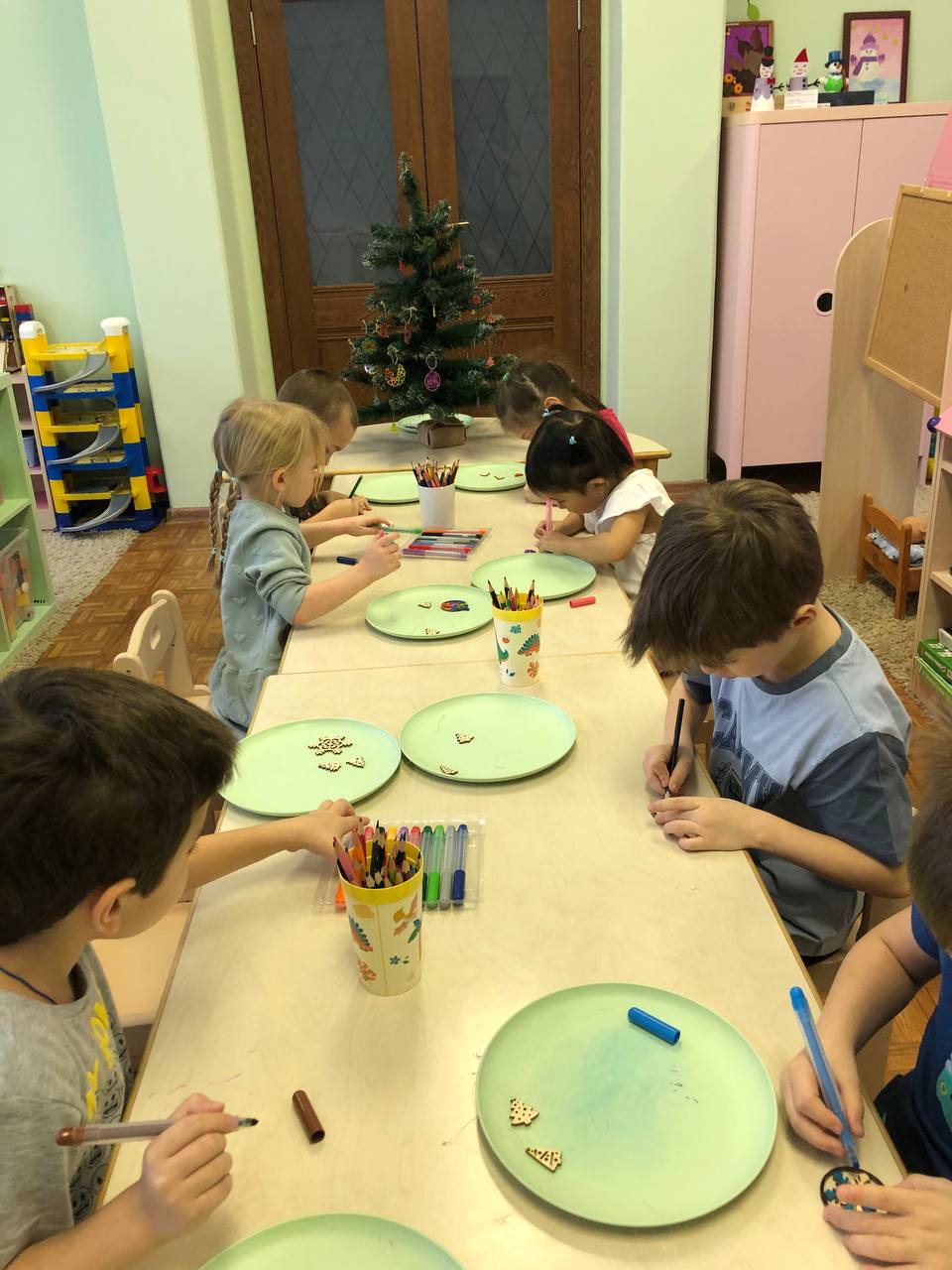 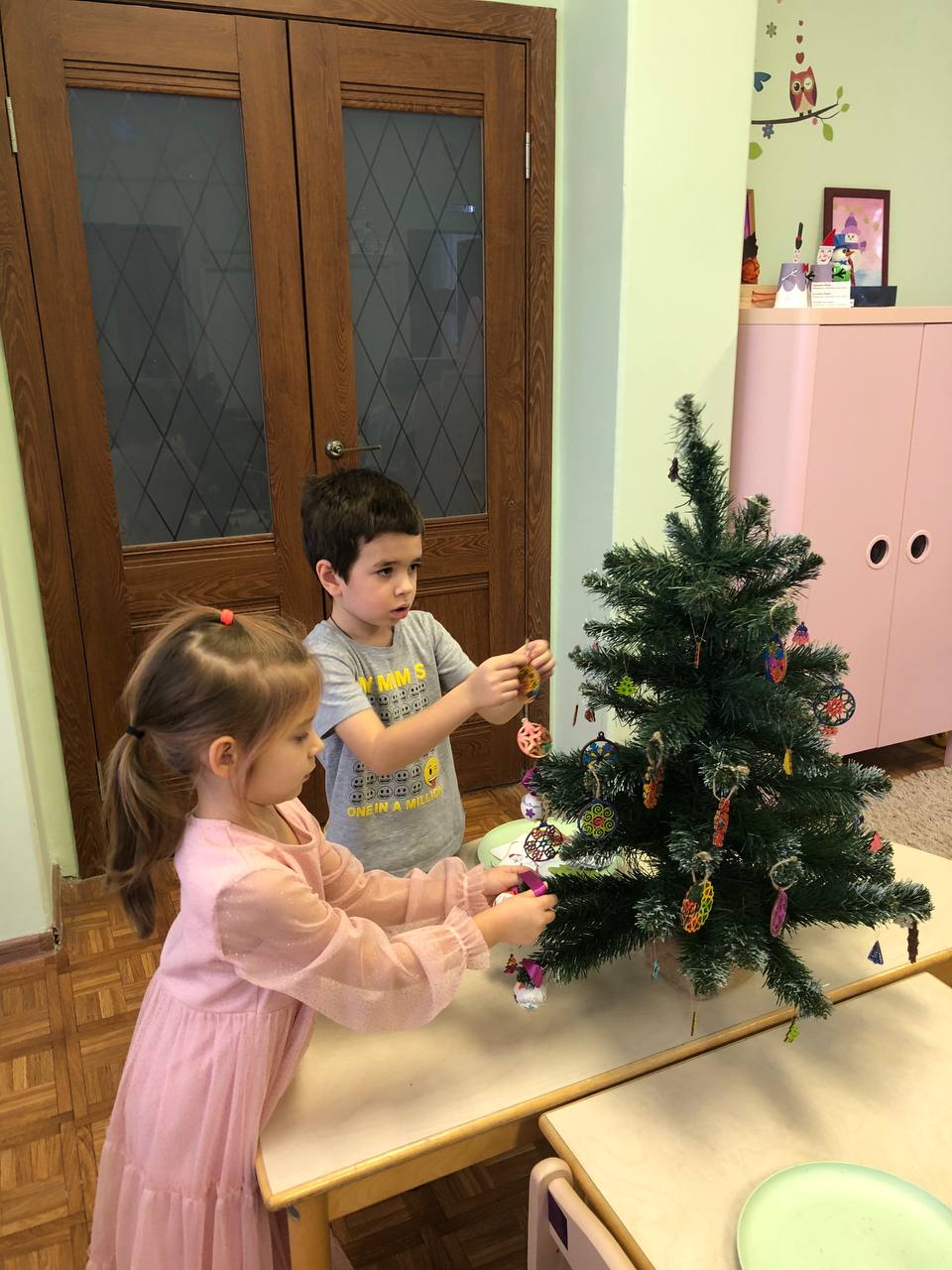 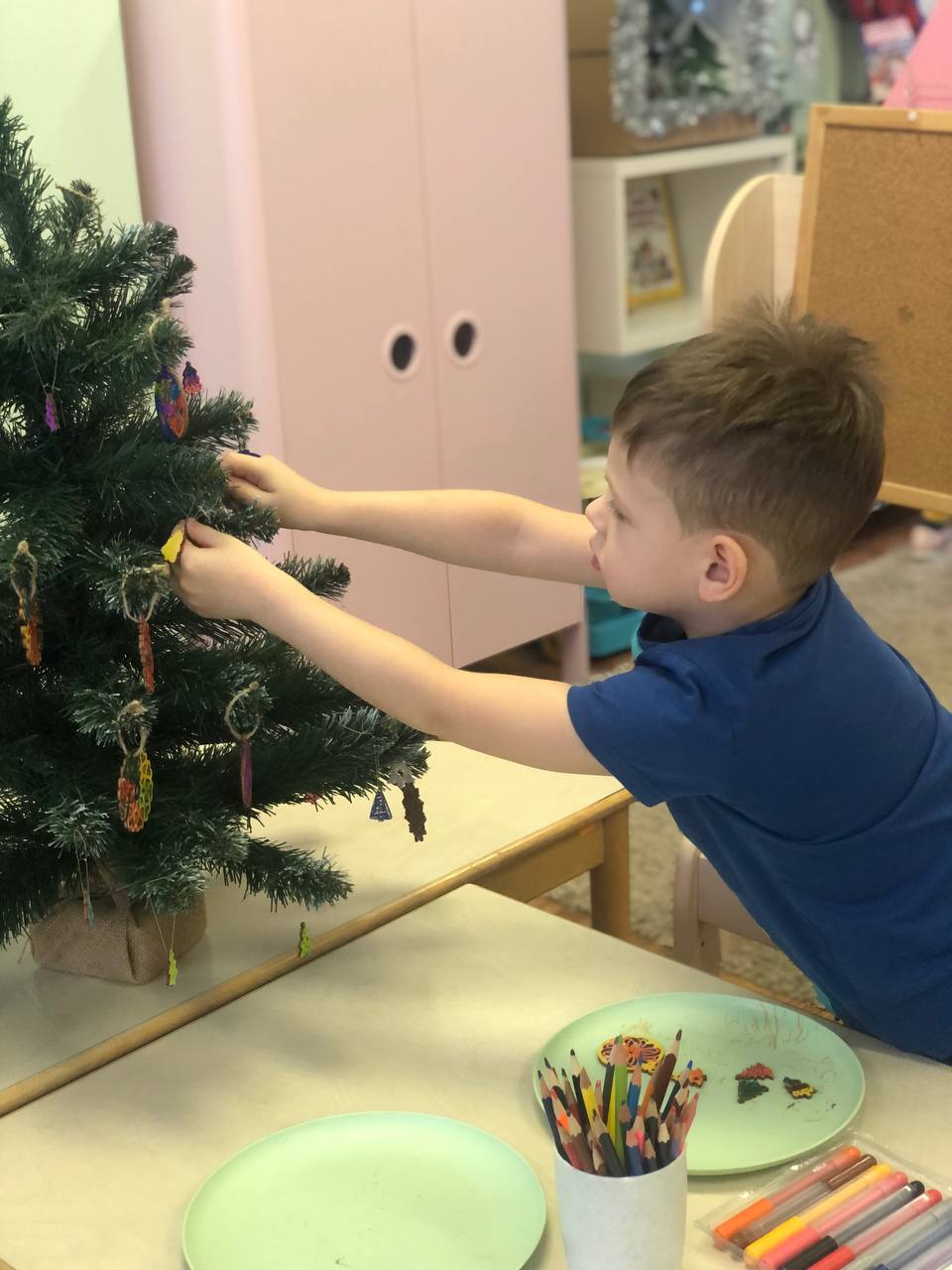 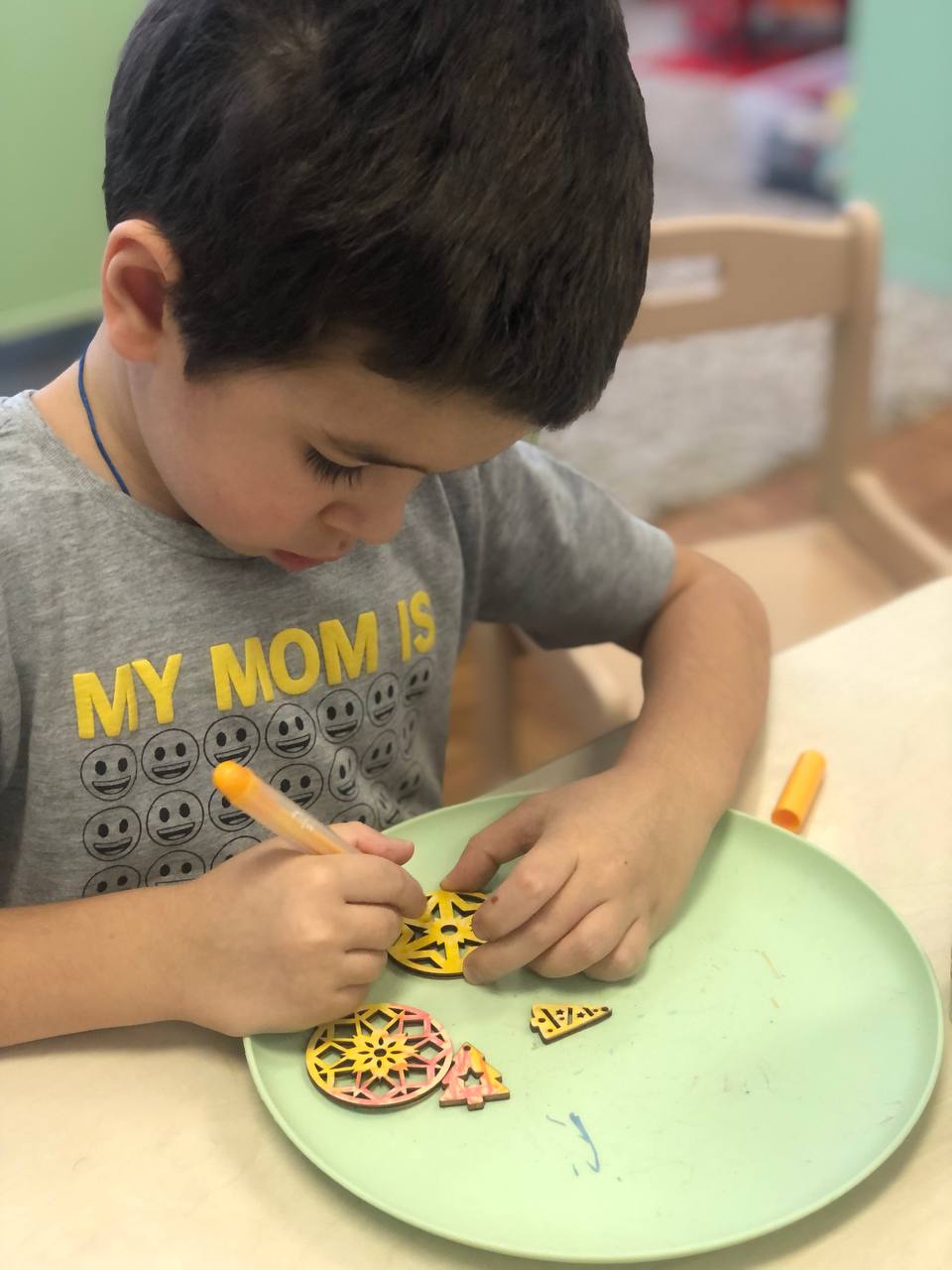 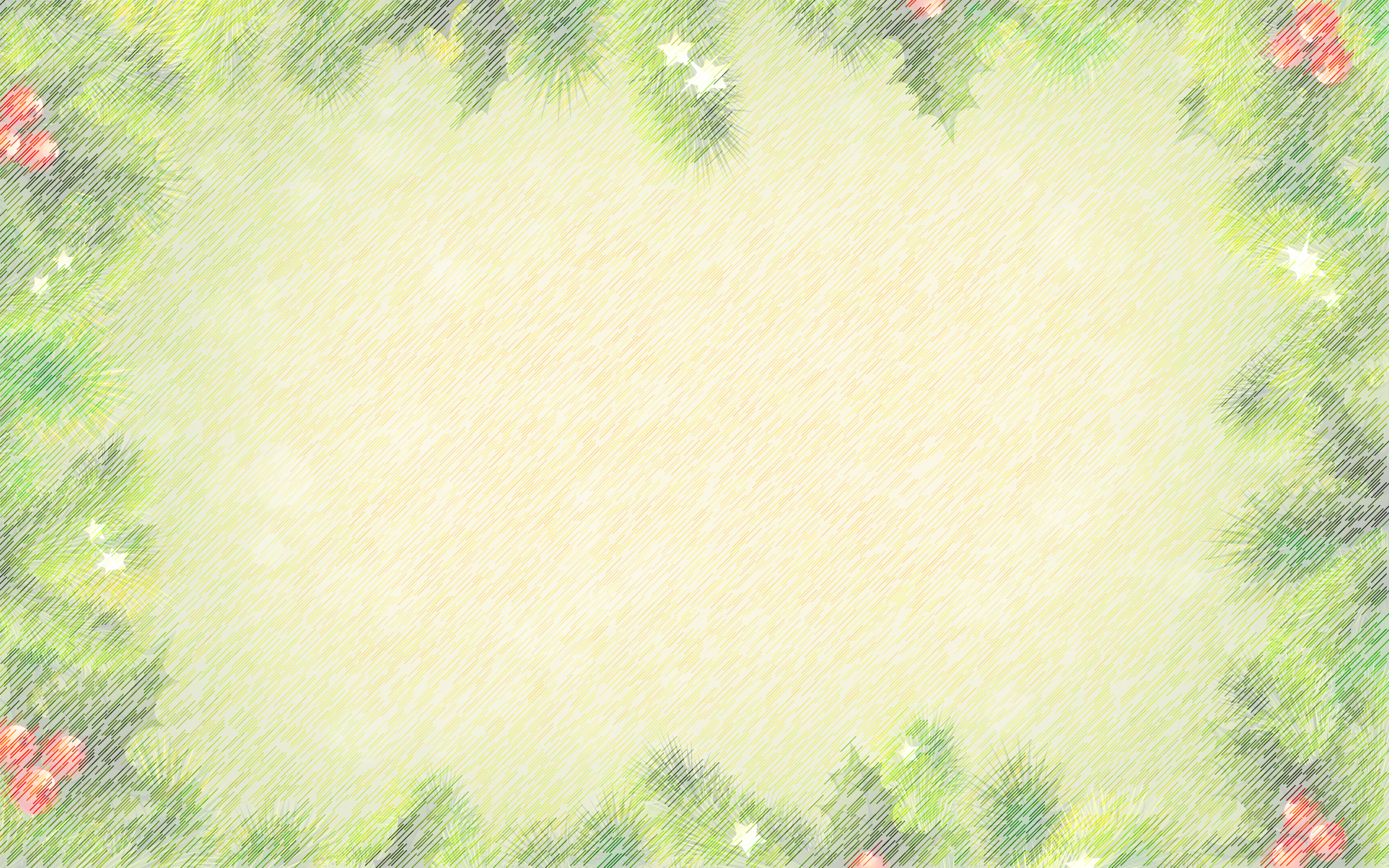 Спасибо за внимание!